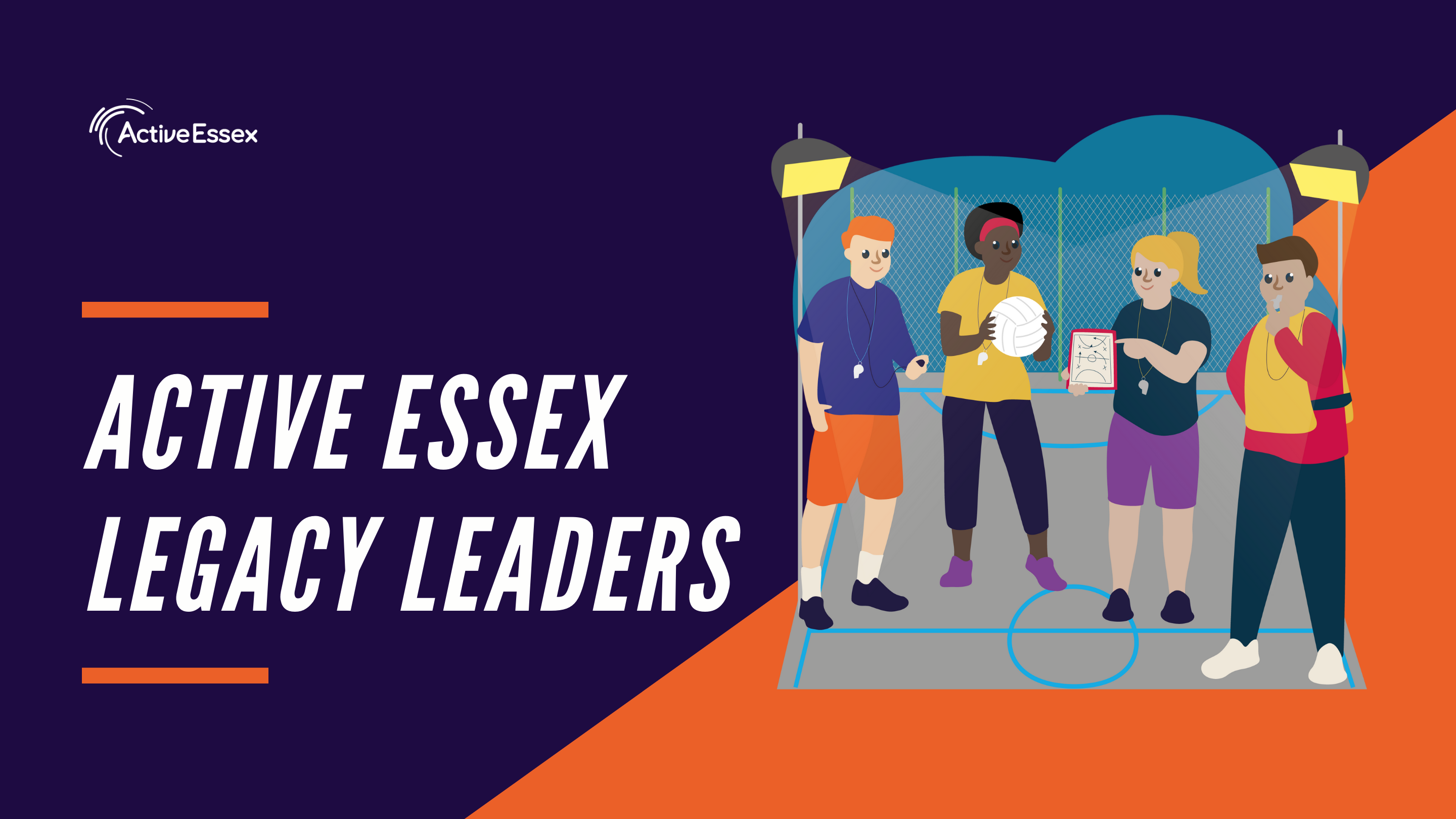 Outline of Day
Welcome and introductions
Aims
Skills, Qualities and Knowledge of a Leader
Communication and Problem Solving Skills
Delivering a session to include IDEAS, STEP and SMILES
Planning A Session
Planning Time
Delivery of Activities
Summary
History of the Commonwealth Games
Commonwealth Games Legacy
Festival Planning
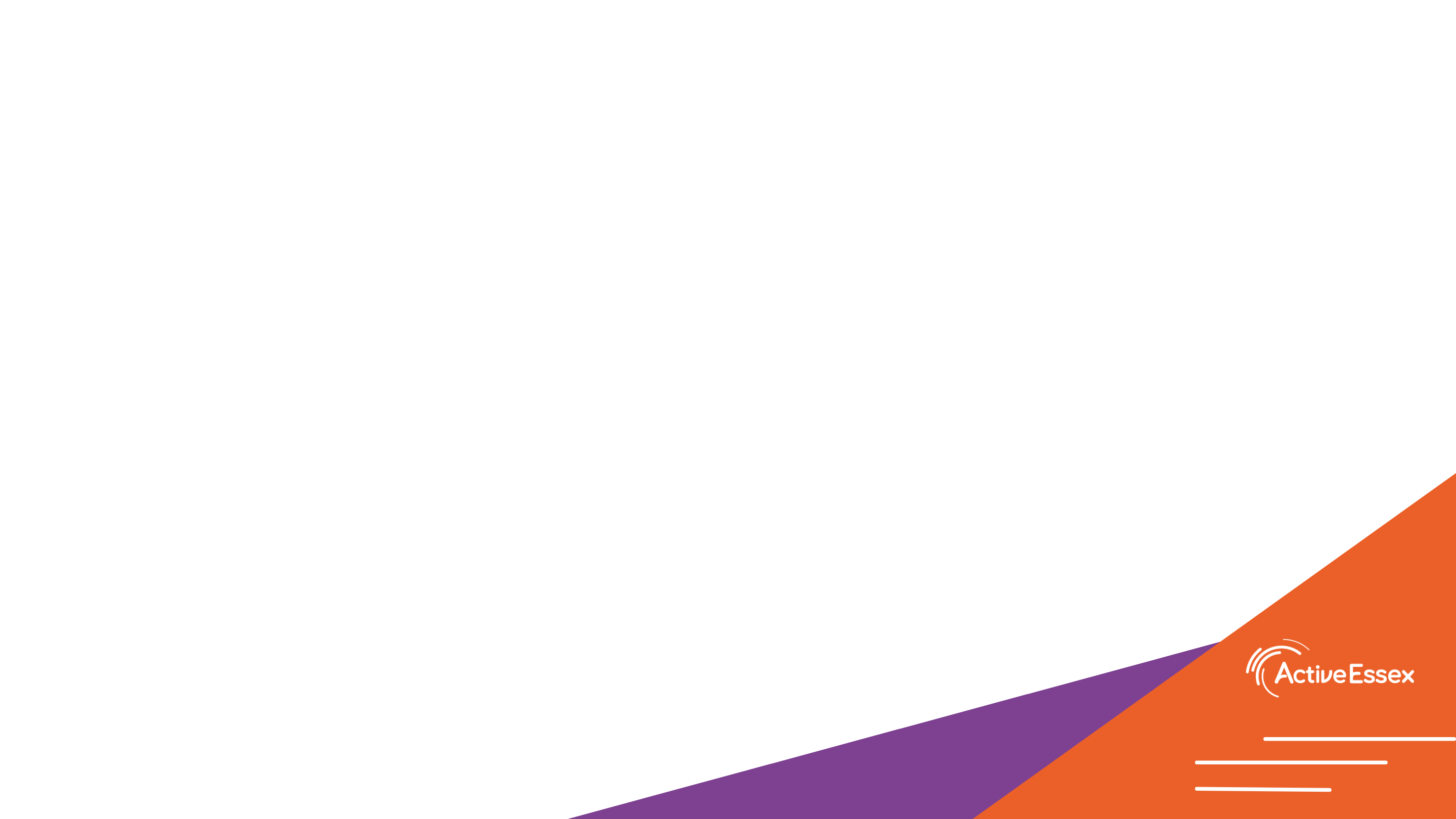 Icebreaker
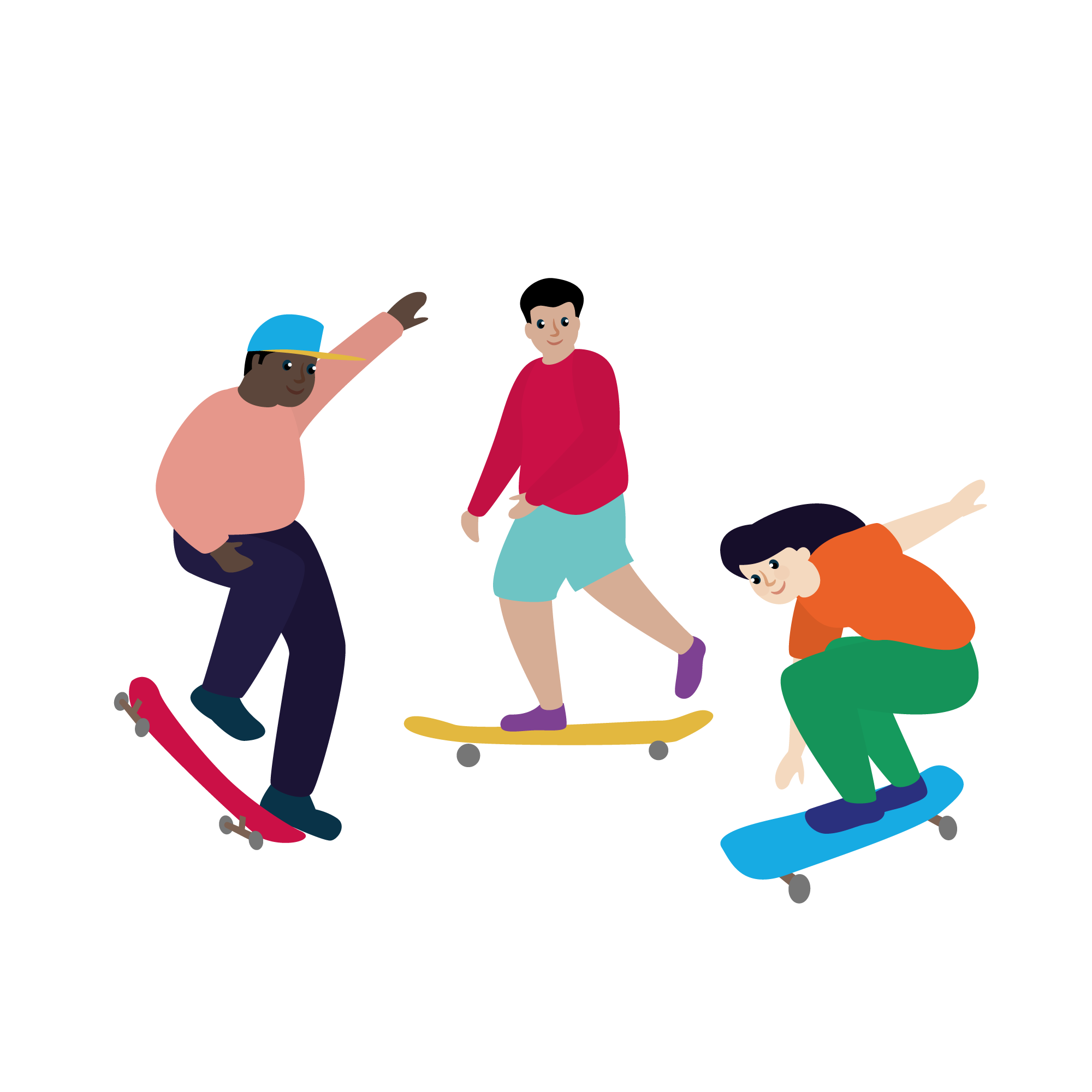 What is your name?

What is your favourite sport or activity?

What is one interesting fact about yourself?
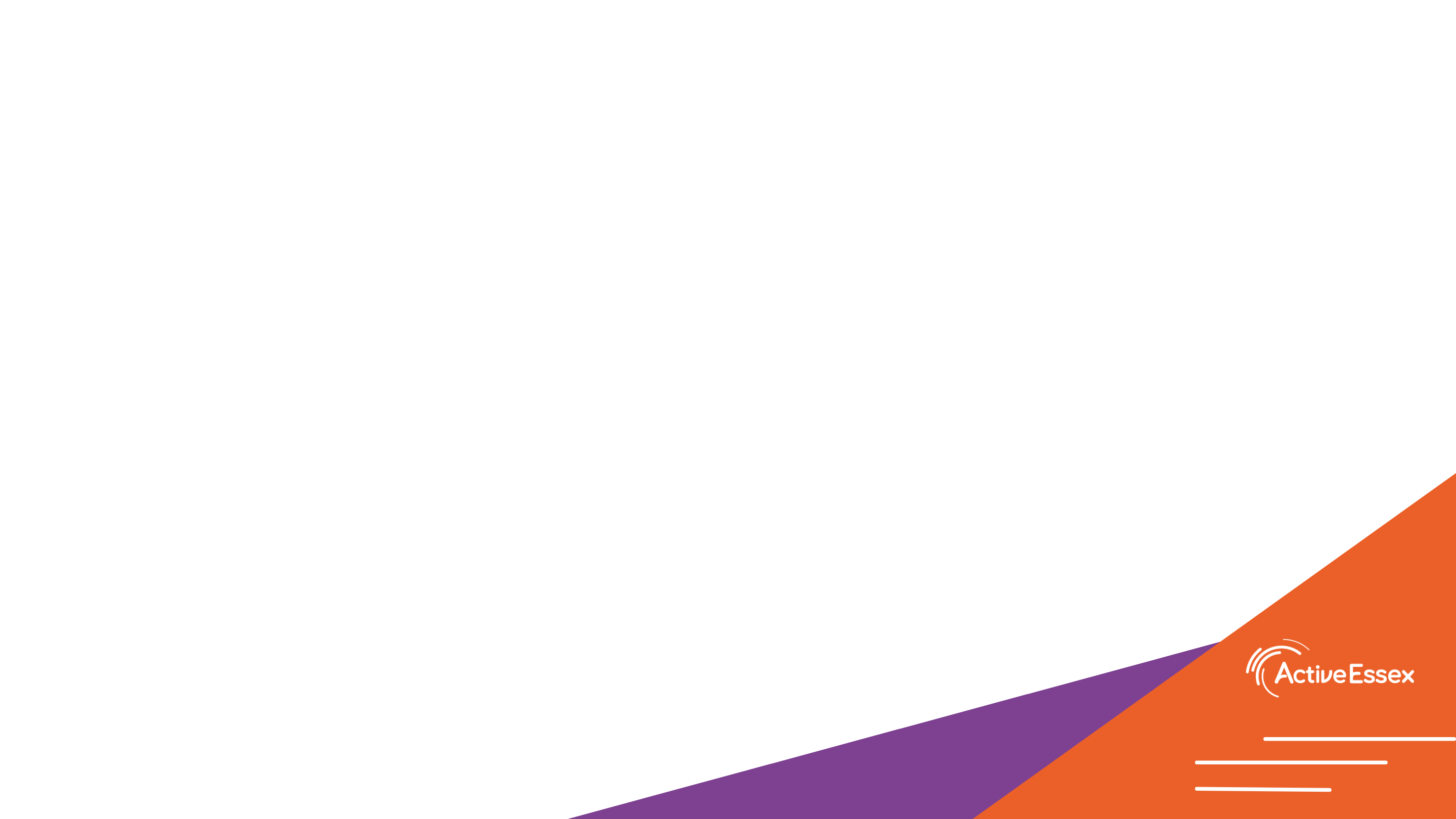 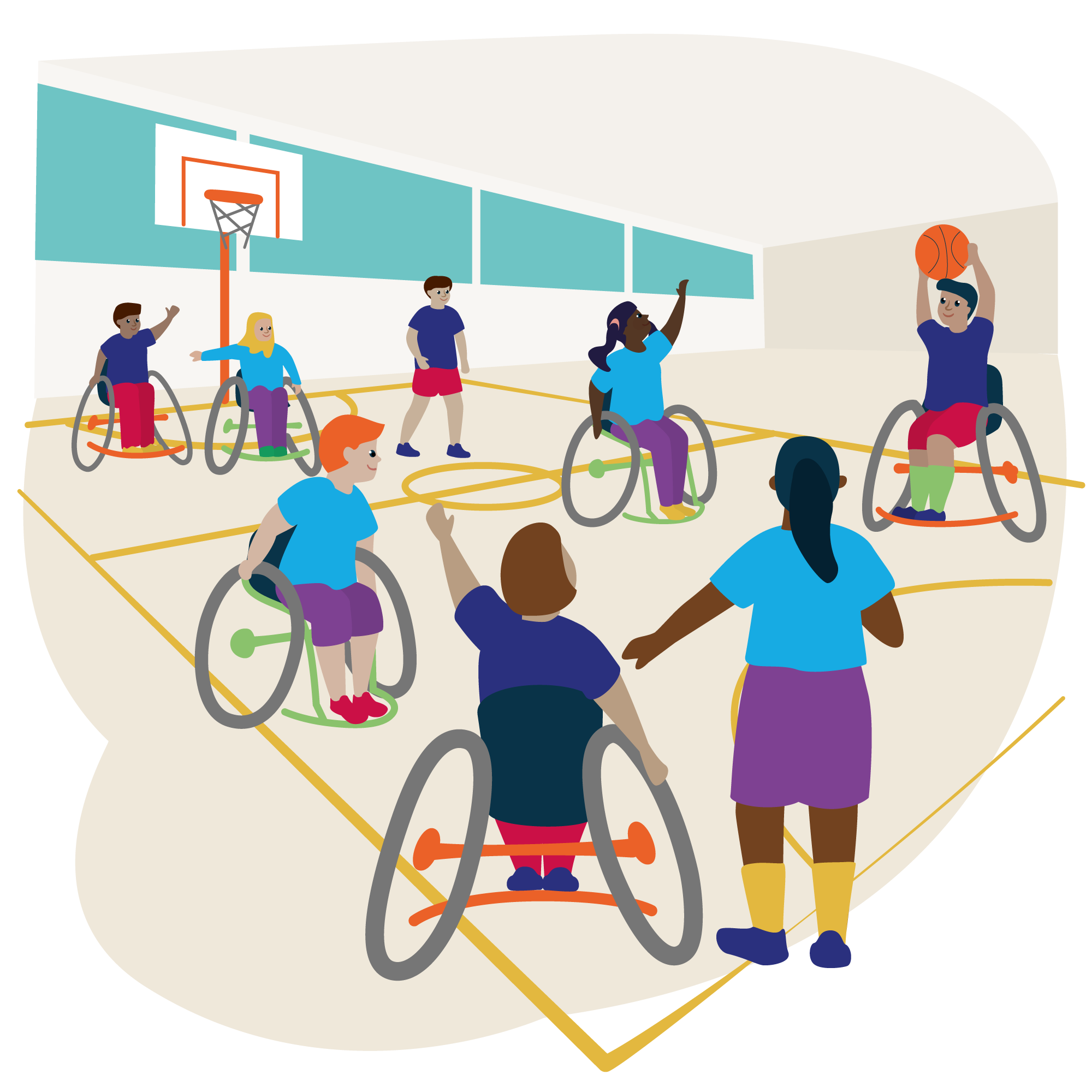 Aims
To develop knowledge and understanding of leadership skills 

To be able to demonstrate leadership skills through the planning and delivery a Commonwealth Games themed festival for KS1/2 pupils
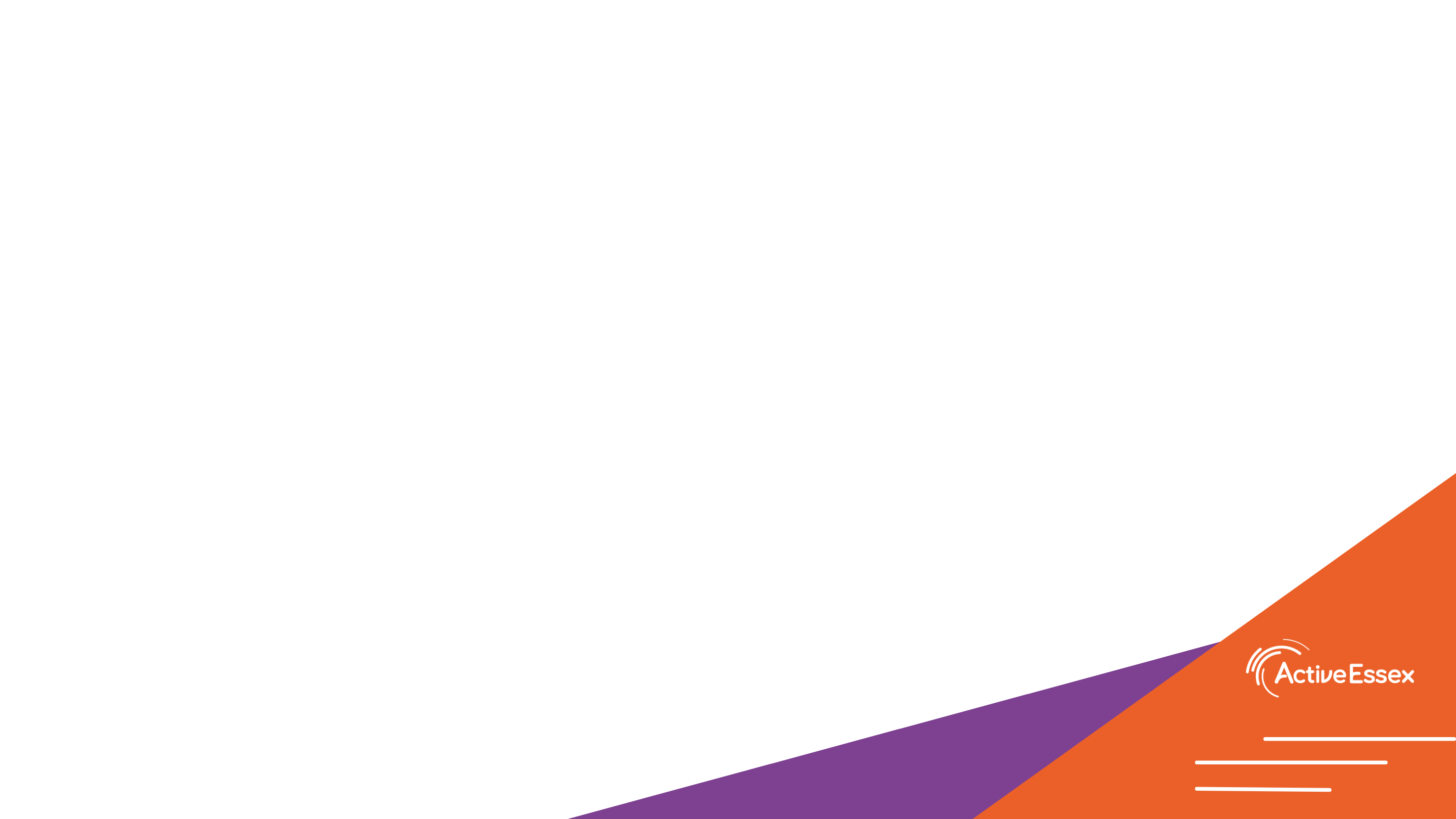 Skills, Qualities and Knowledge of a Leader
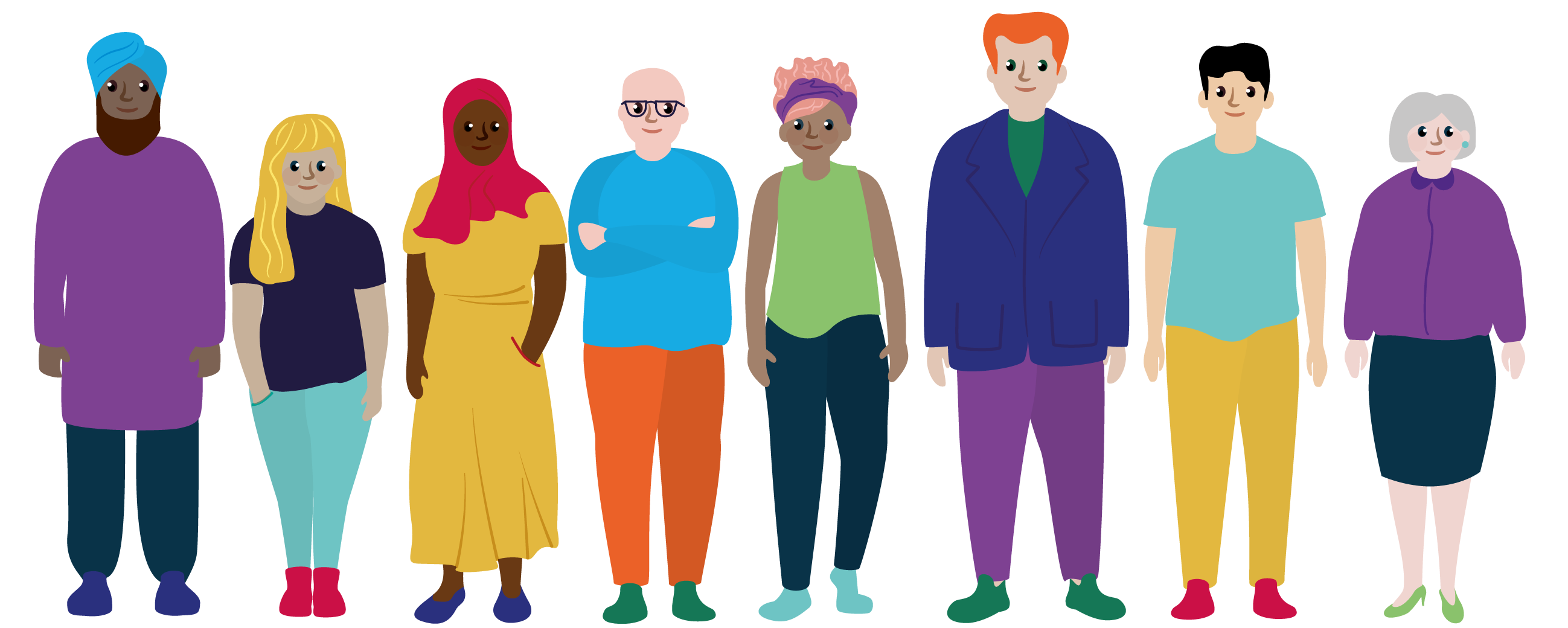 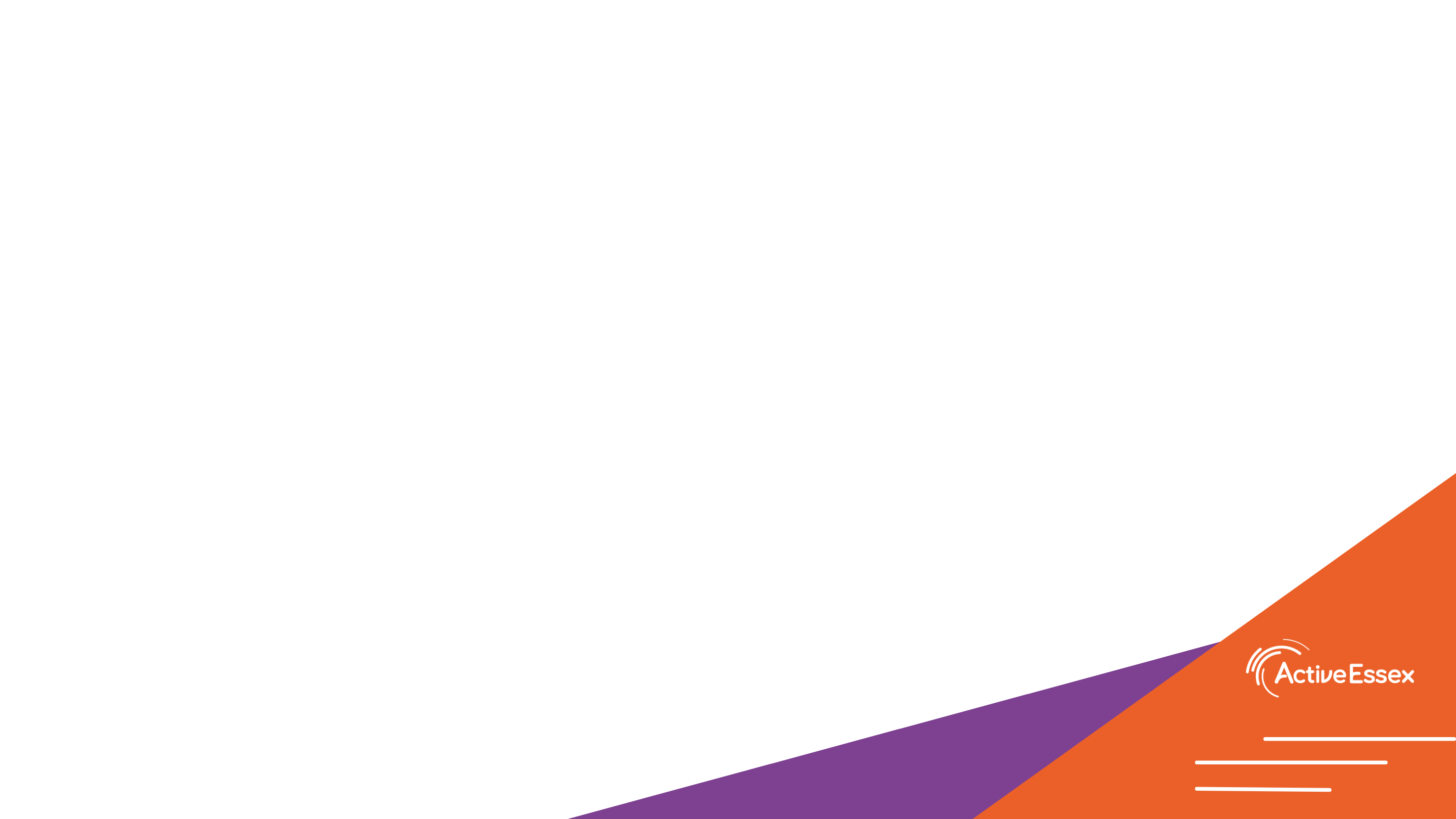 Task: In pairs, think of your favourite leader and make a list of their skills, qualities and knowledge. How many can you come up with?
How many did you get?
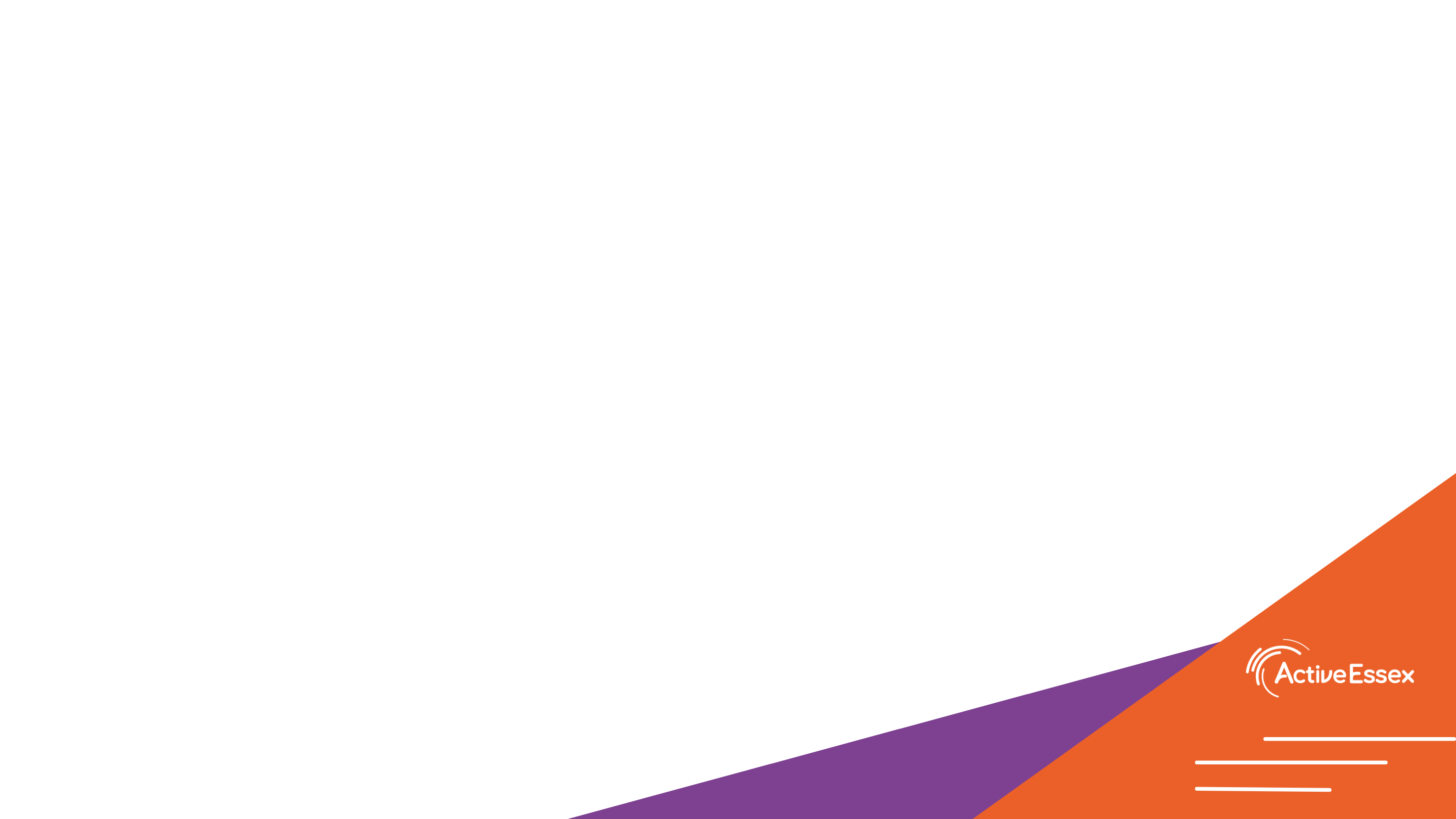 Leadership Diamond
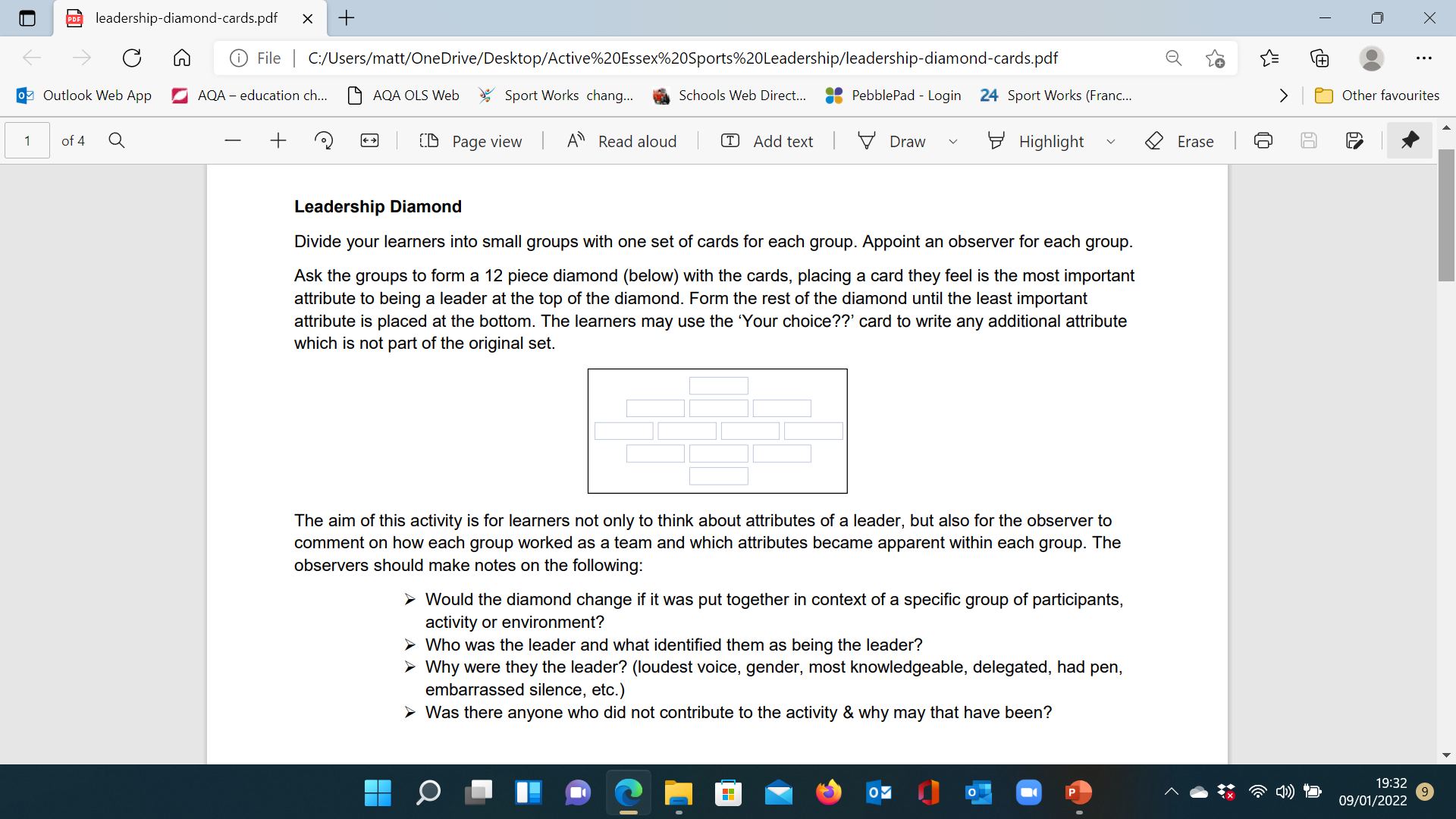 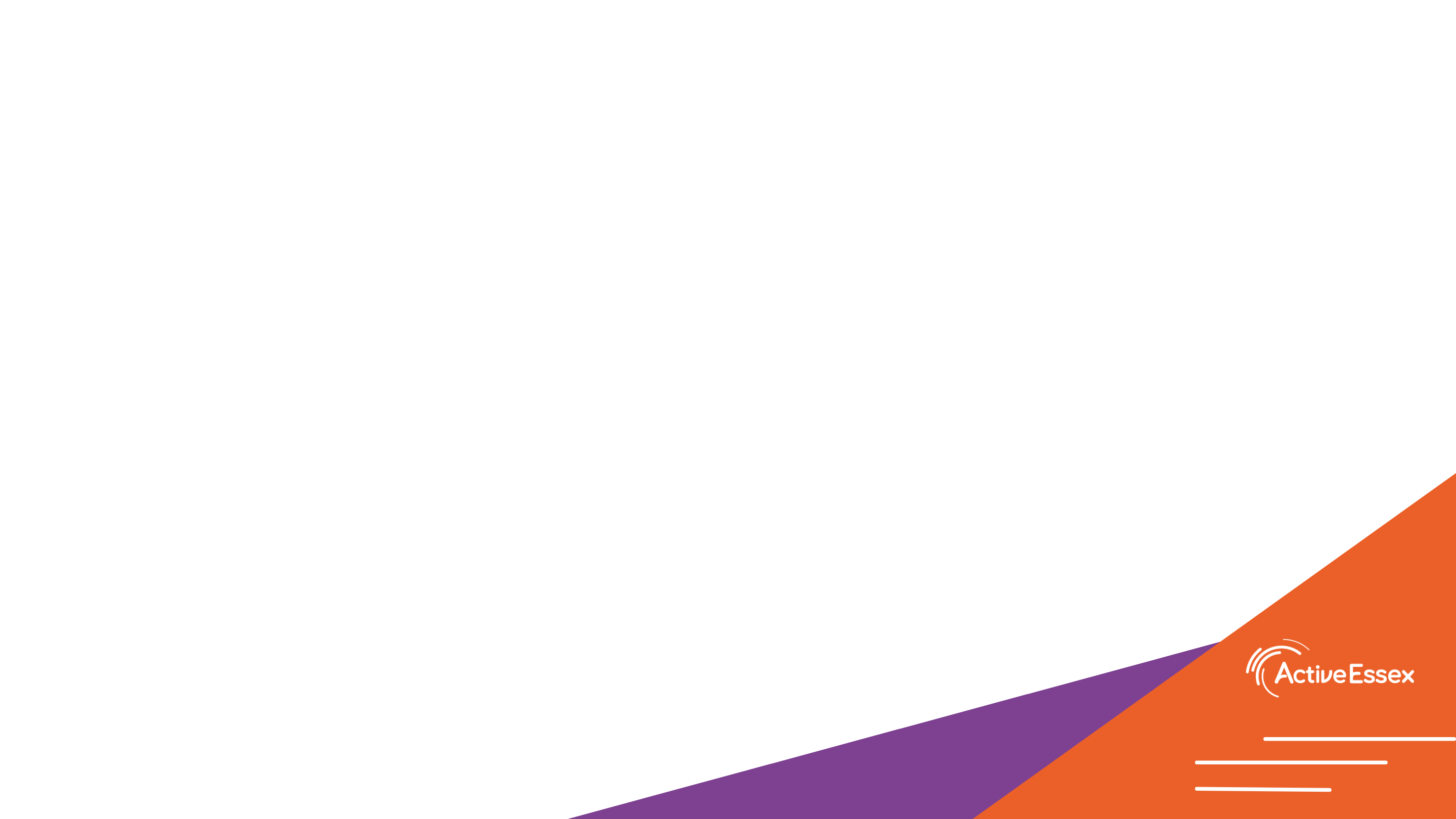 Communication and Problem Solving Skills
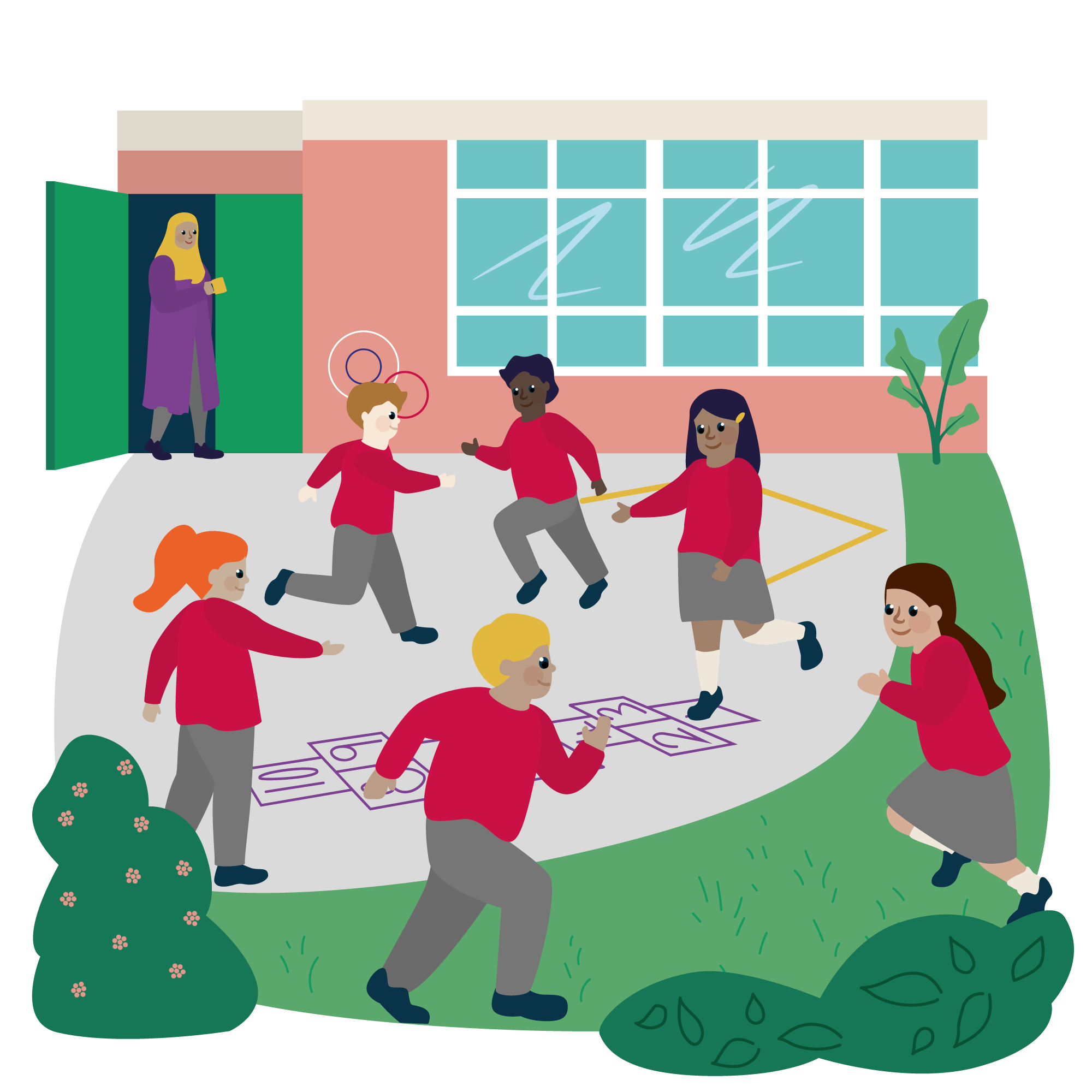 Stop the Game

Who Can Shout the Loudest

Bench Games

Cross the River

Human Knot

Moving the Ball from A to B
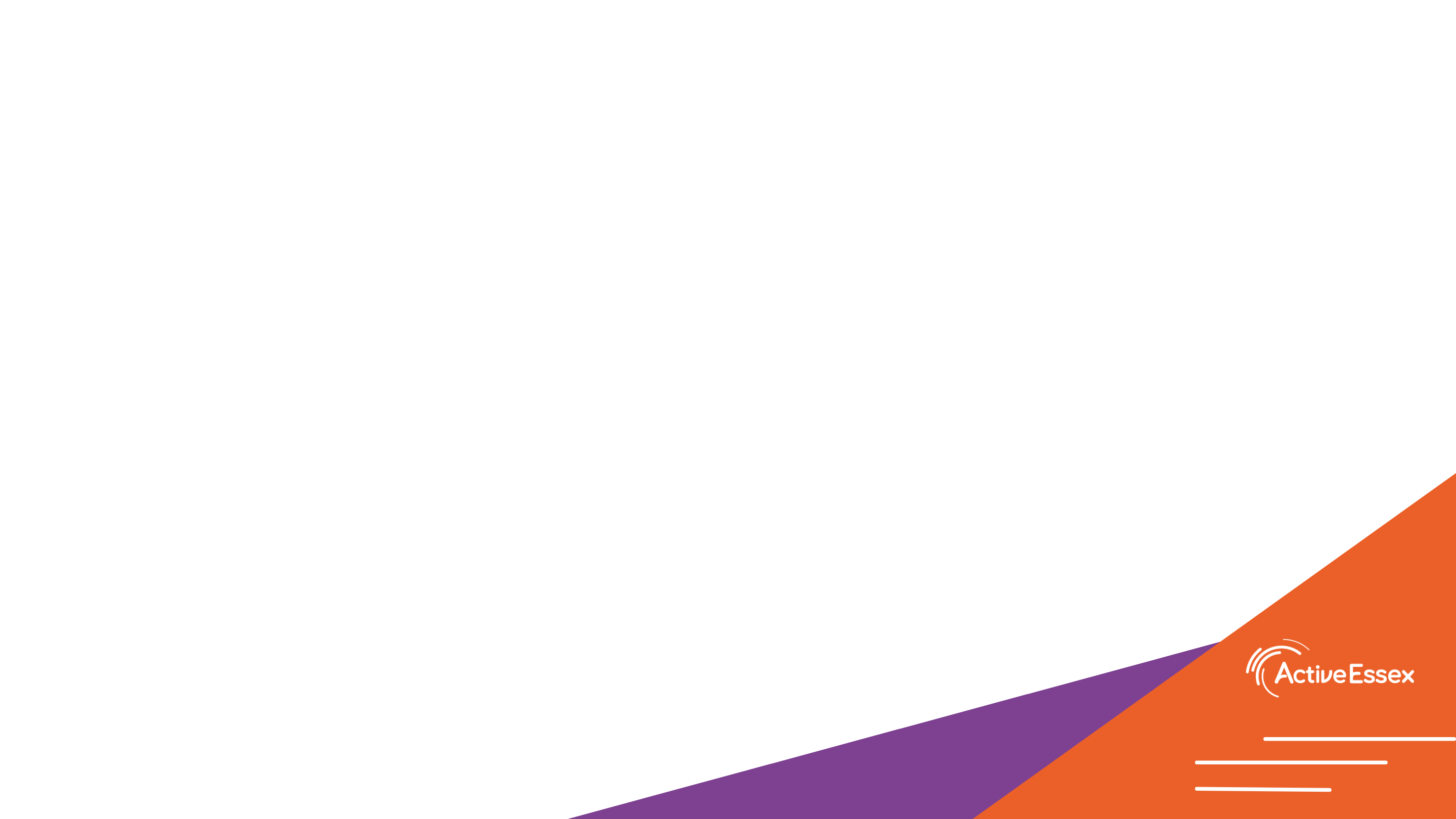 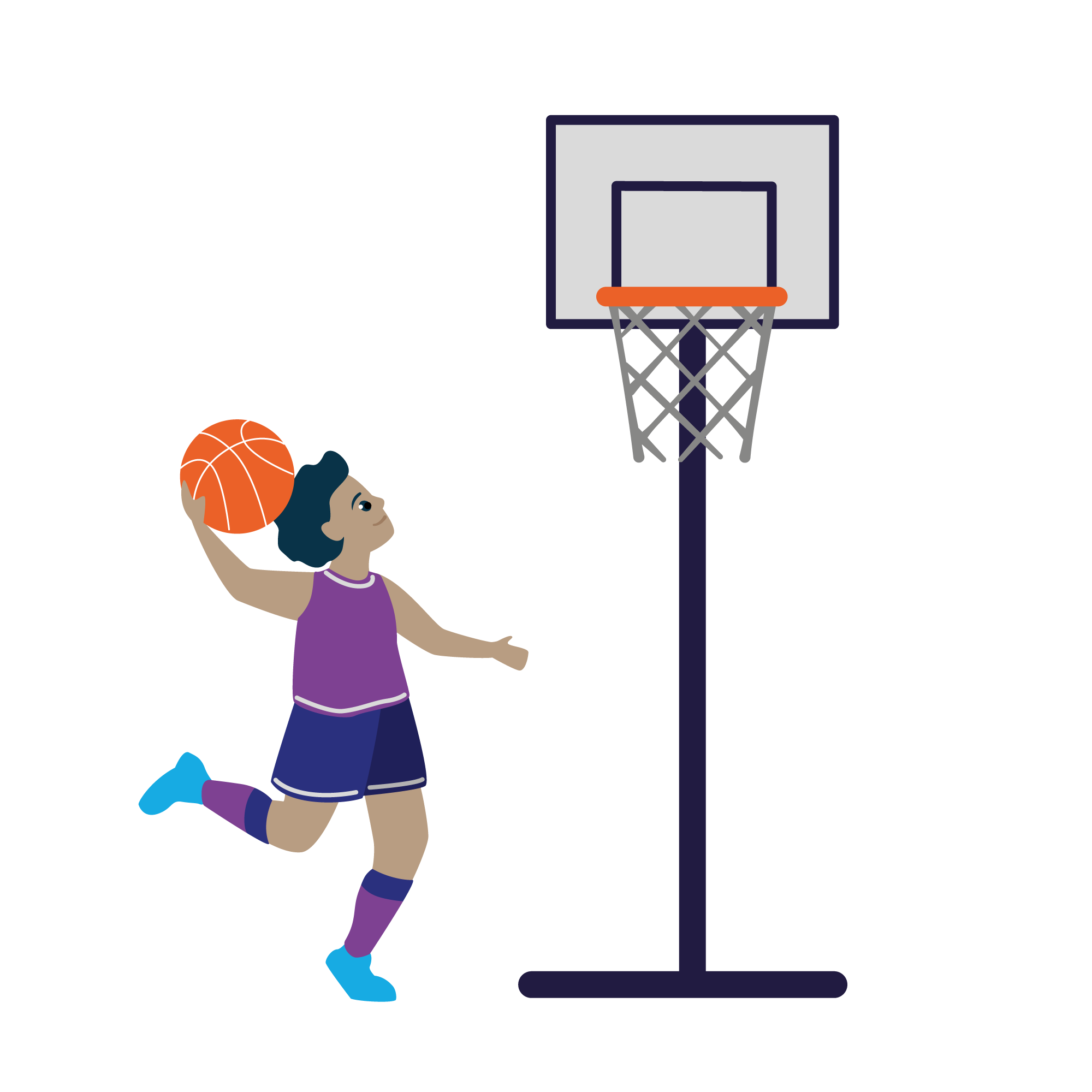 Using IDEAS to teach PE
Introduction
 Demonstration
 Explanation
 Activity
 Summary
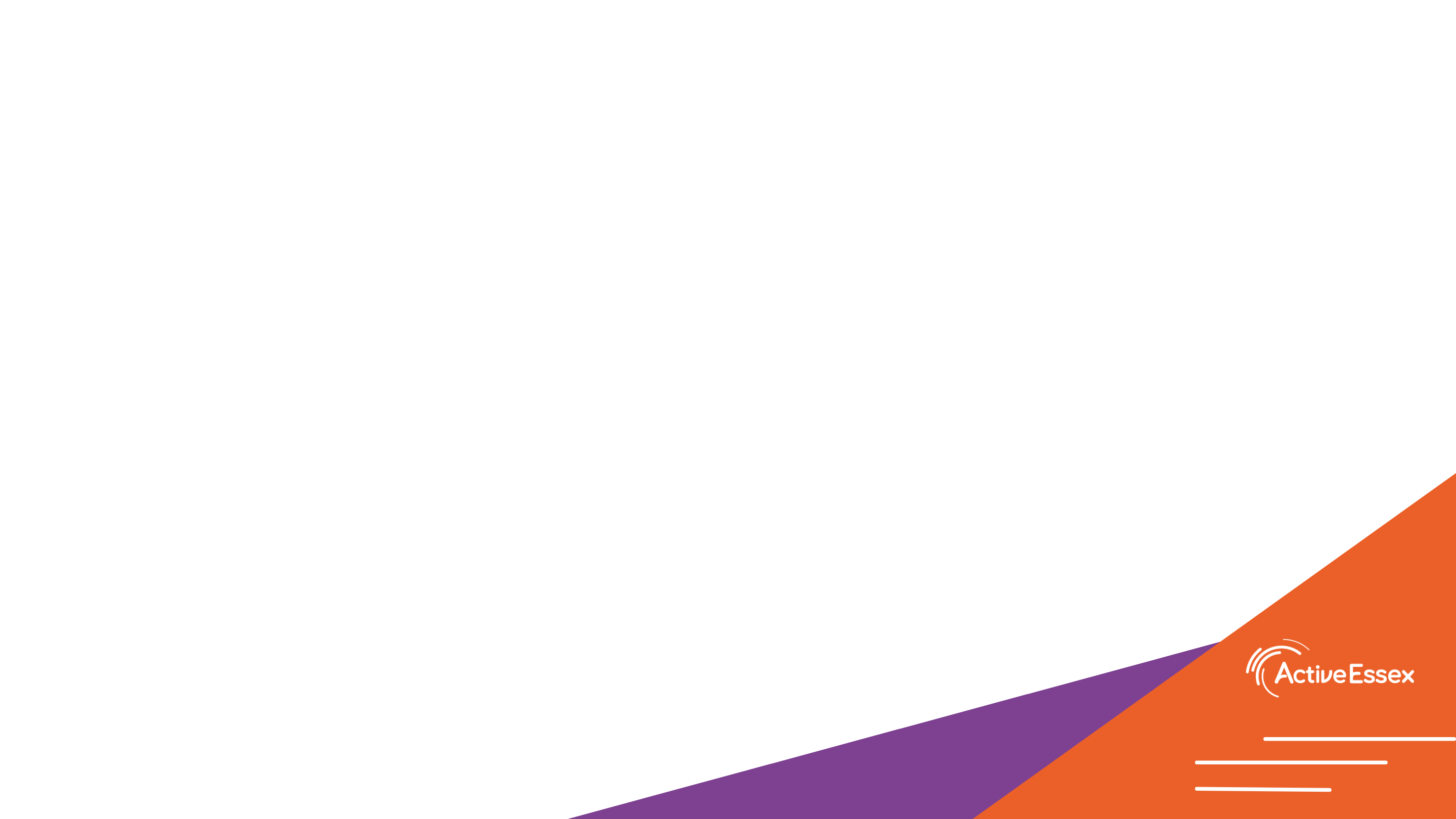 Differentiation – the S.T.E.P. Principle
Space - Change the space; make it bigger / smaller / lower / higher / zone it

Task - Change the task; faster / slower / roll or bounce / walk / run / pairs / position / rules of the game

Equipment - Change the equipment; size / weight / shape / colour / texture

People - Change the people; size of team/ mixed gender/ mixed ability/ mixed mobility
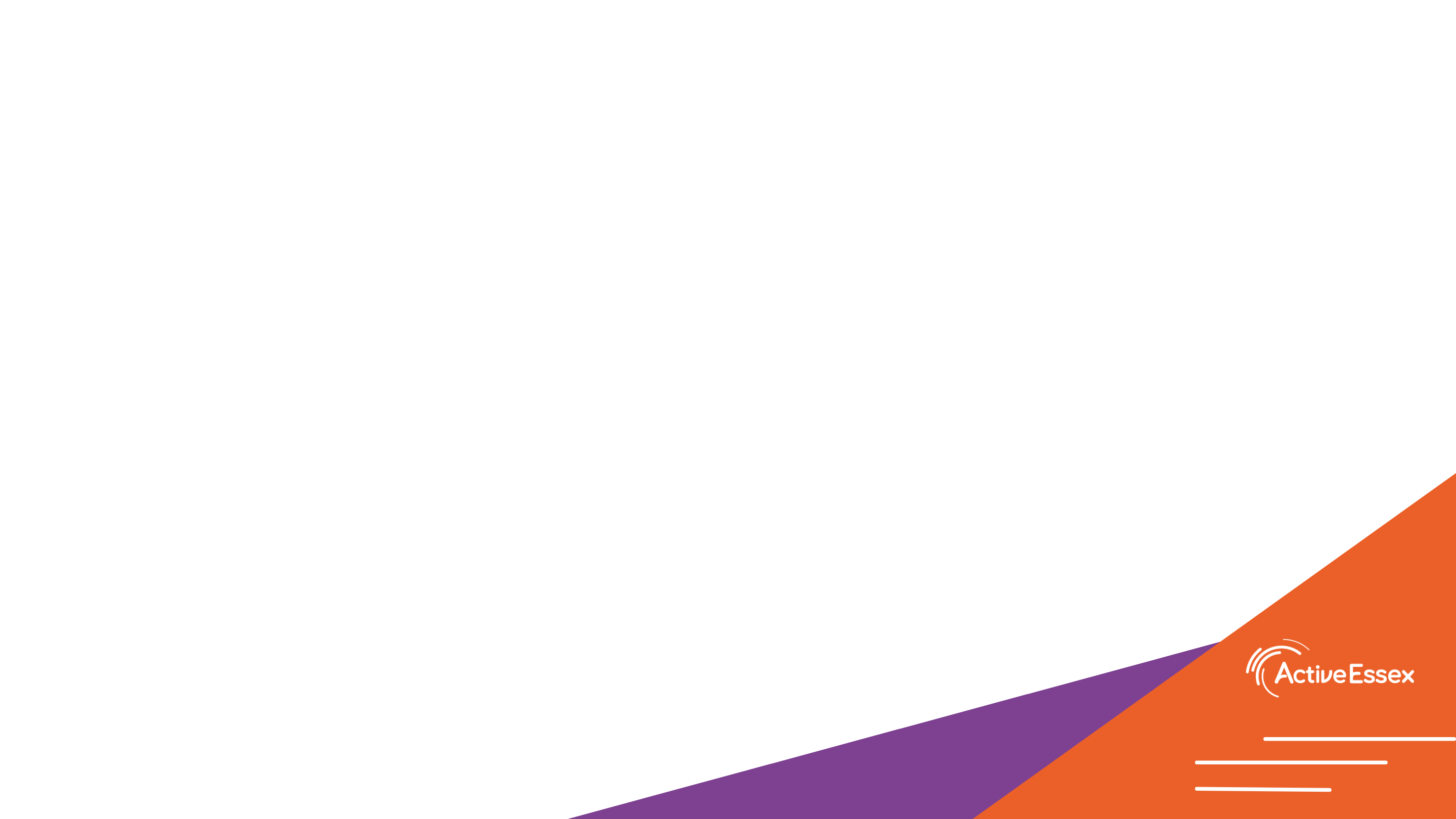 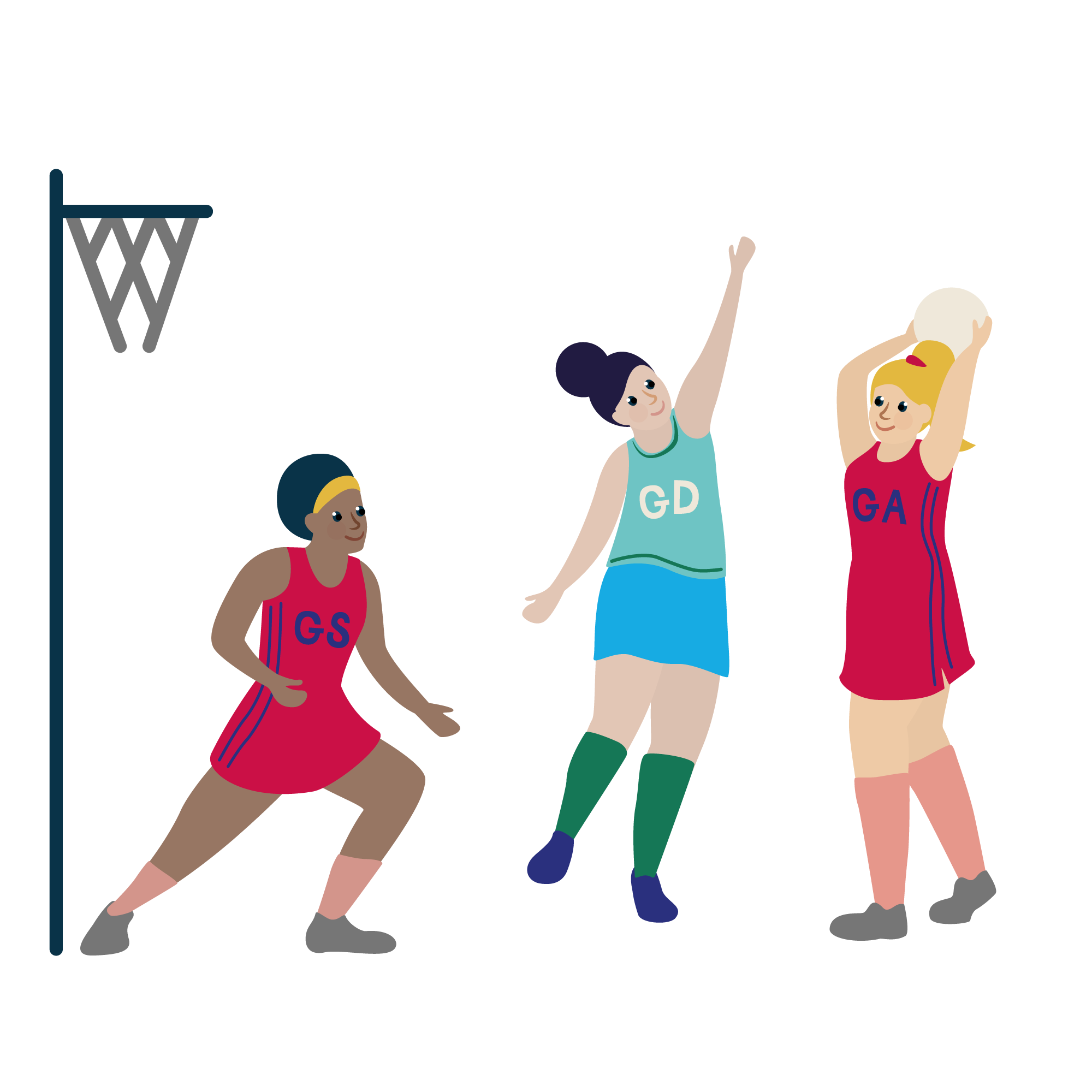 Evaluating Lessons - SMILES
Safety
 Maximum Participation
 Inclusion
 Learning
 Enjoyment
 Success
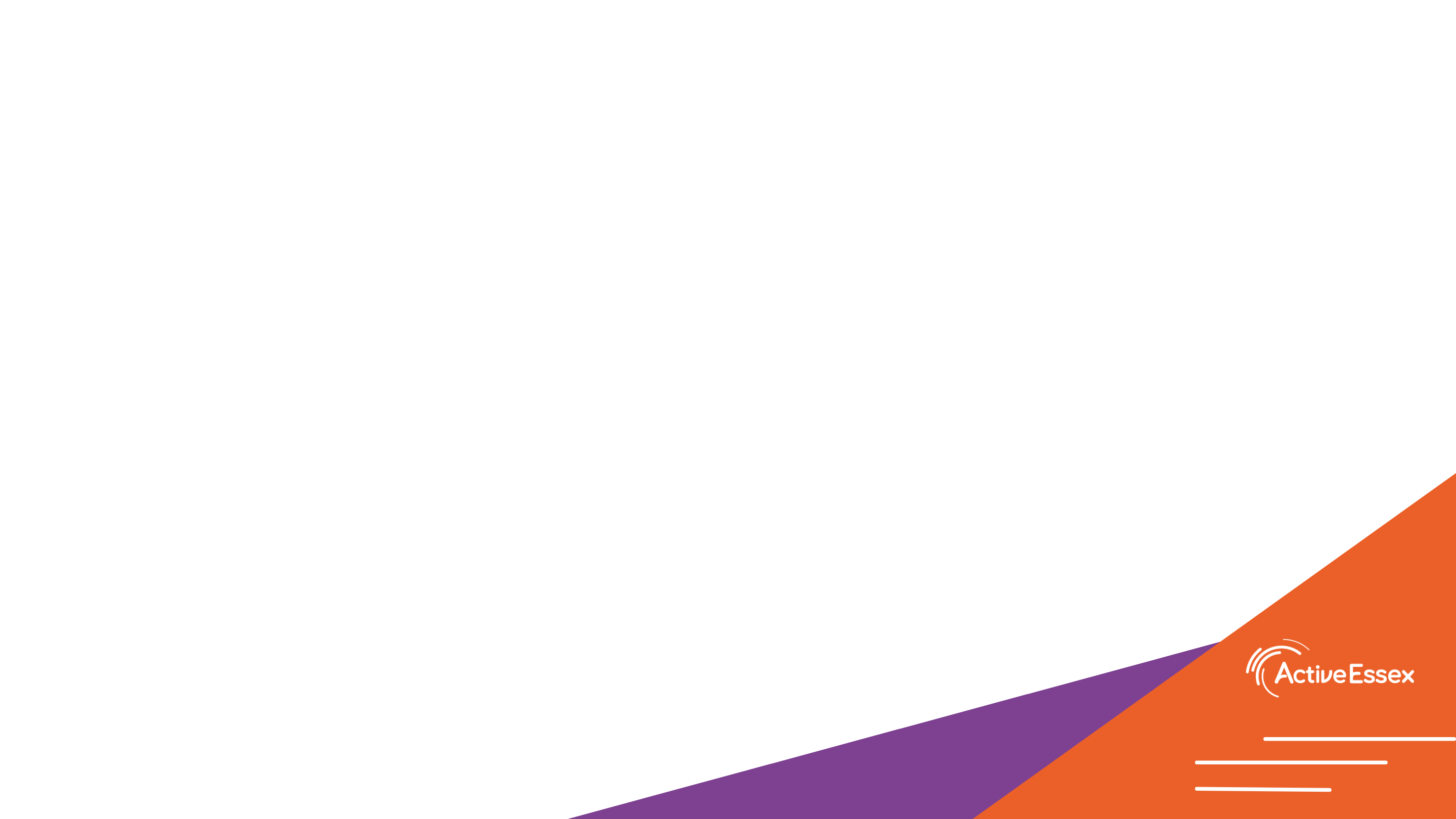 Observation and Feedback
Instructions (were they clear?)
Use of names / demonstration (was it correct?/who demonstrated)
Questioning (did the coach ask questions/did the participants ask questions?)
Feedback (when was it given – straight away/during activity/at the end of session, was it suitable for those in the session?)
Positioning (could coach see everyone/did they move?)
Environment (What environment was created/was it right for the level of participant?)
Did all participants enjoy it?
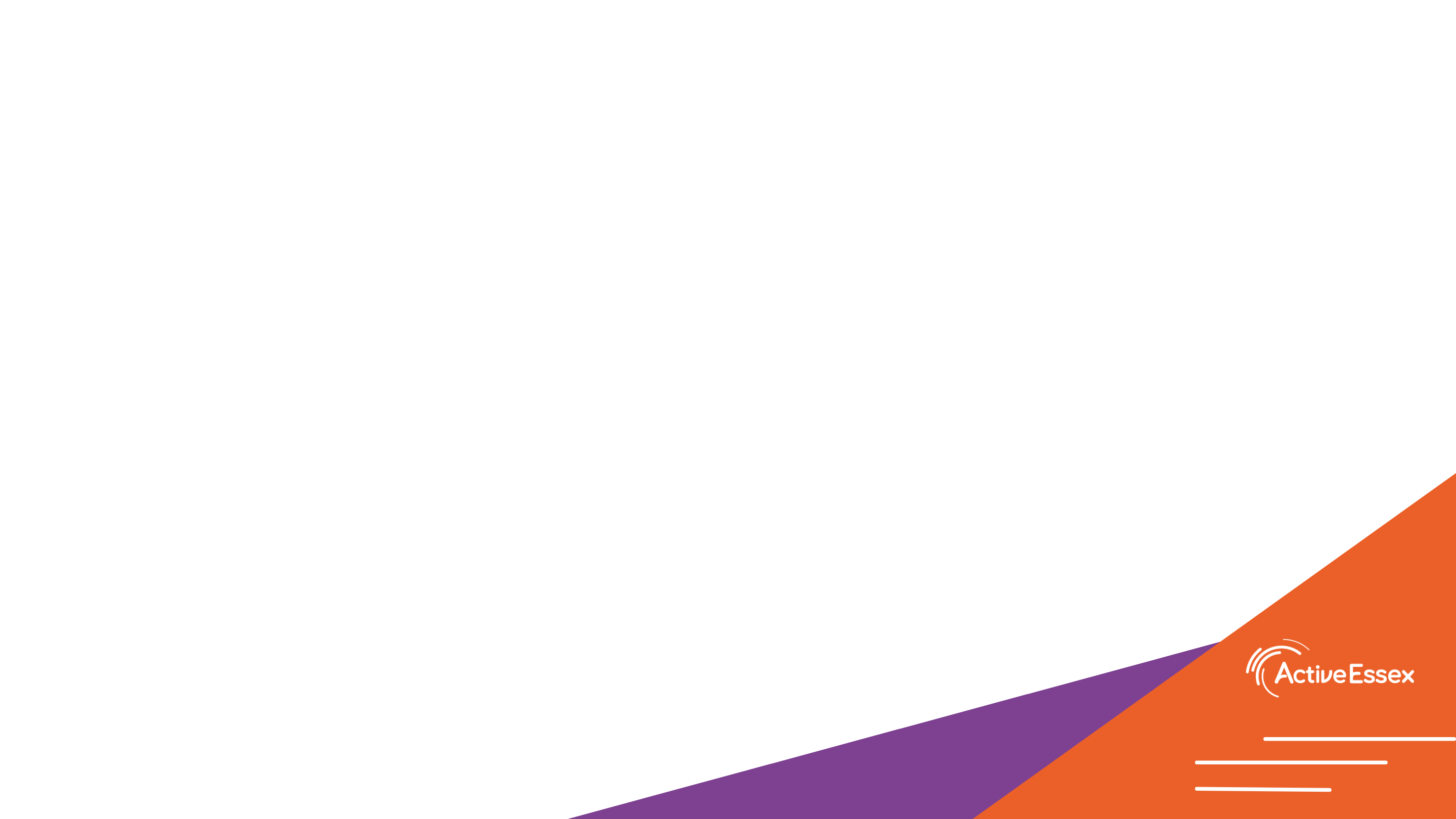 Session Structure
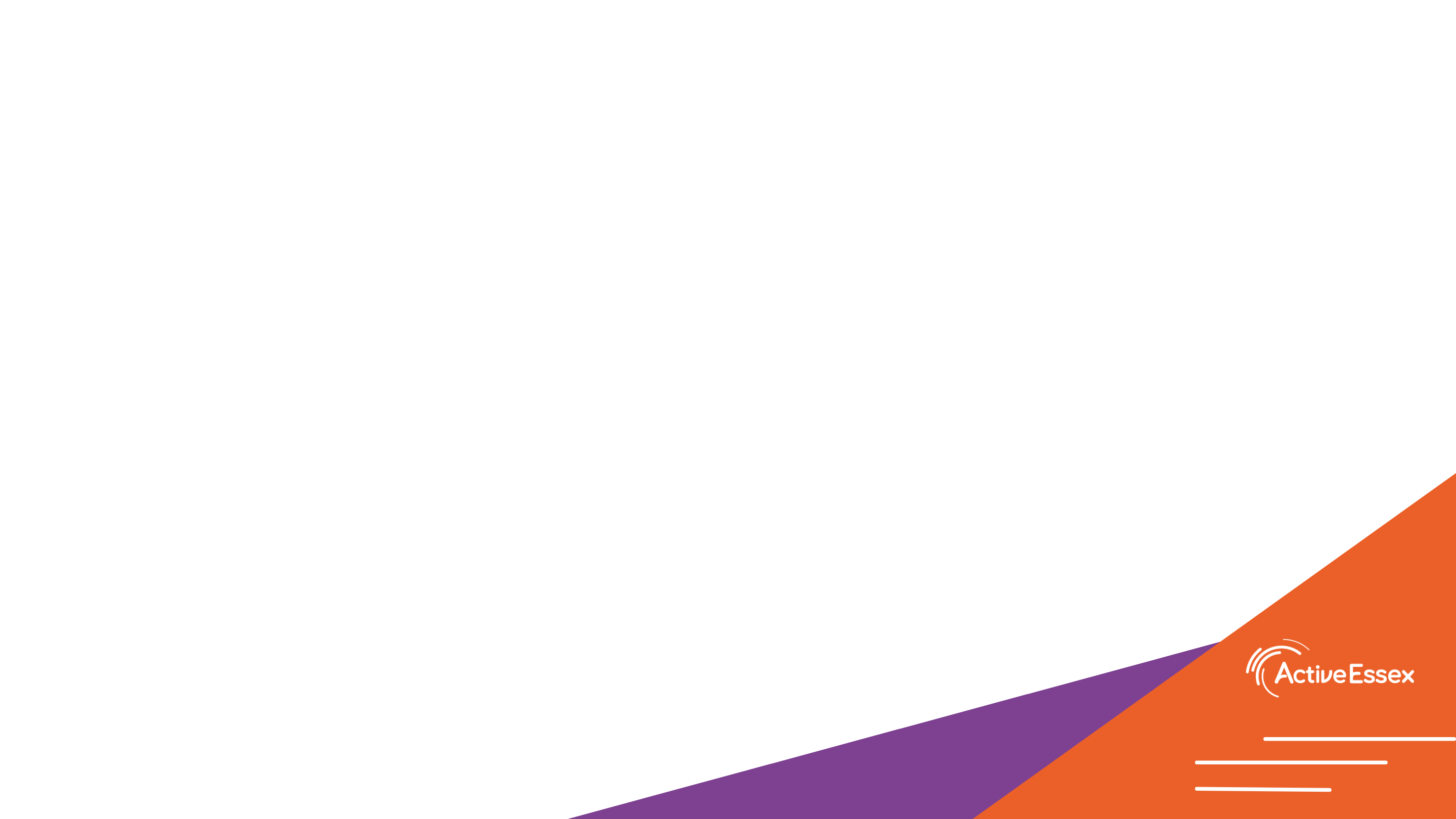 Planning a Session
Task: 
With a partner, make a list of all of the things you need to consider before planning a session.
Some things to consider…
Who are you working with?
How old are they?
How many are there?
What is their skill level?
Where are you delivering your session?
What space have you got to work in?
What equipment have you got?
How long have you got?
Who have you got to support you?
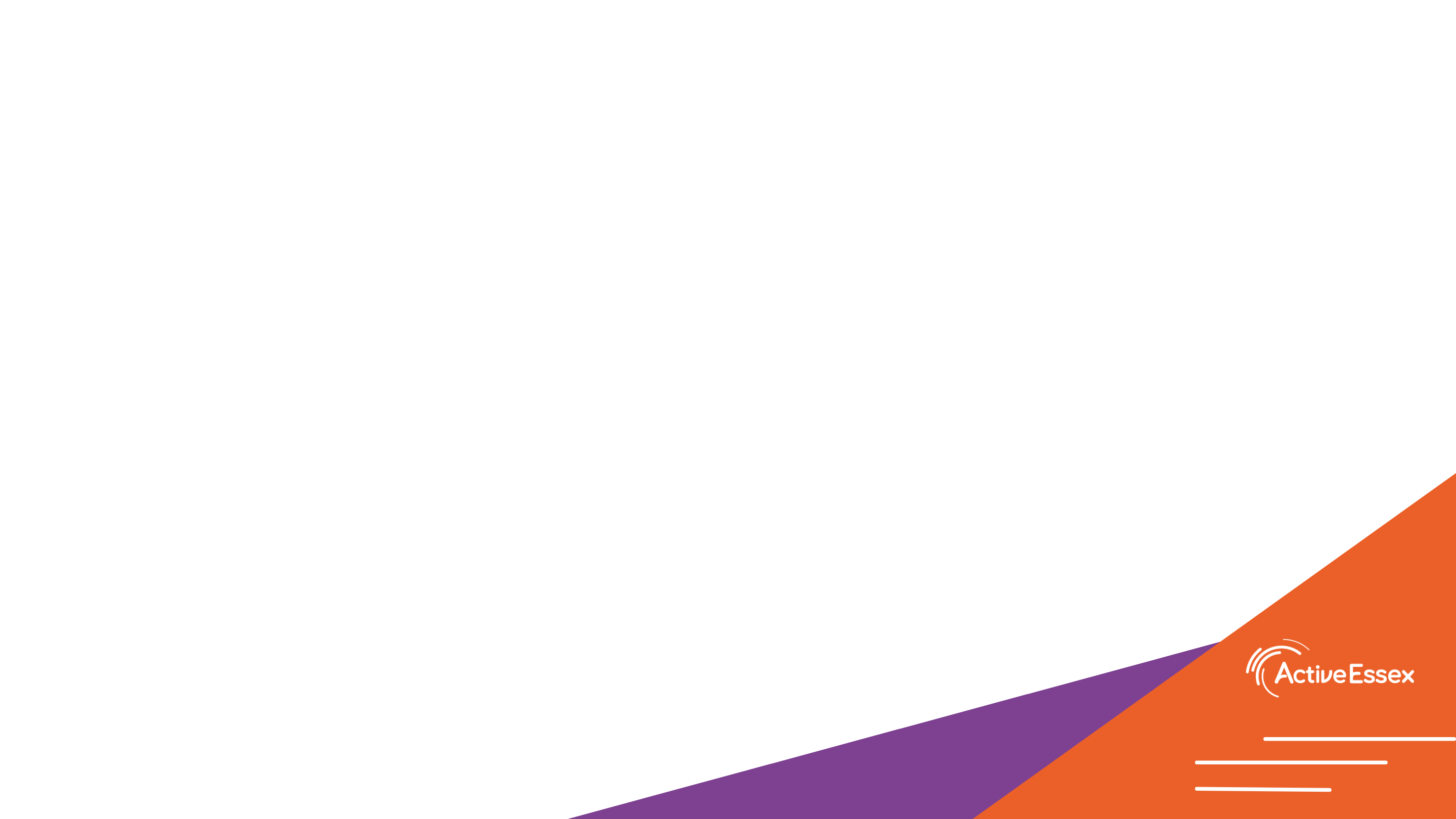 Planning a Session
Task: 
With a partner, make a list of all of the things you need to consider before planning a session.
Some things to consider…
Who are you working with?
How old are they?
How many are there?
What is their skill level?
Where are you delivering your session?
What space have you got to work in?
What equipment have you got?
How long have you got?
Who have you got to support you?
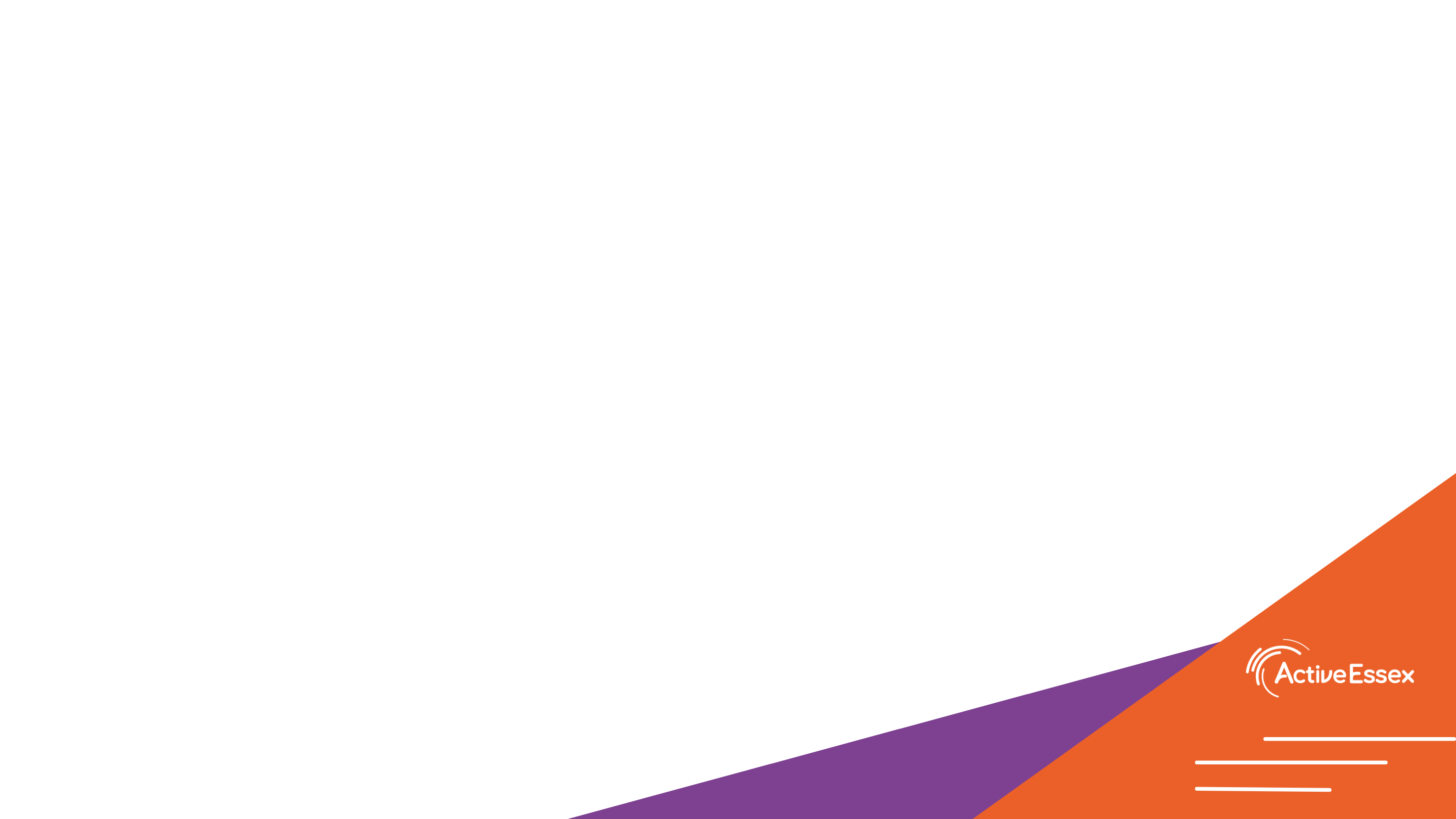 What things can we teach our pupils?
Example – Year 7 Football Beginners
Skills

Techniques

Tactics

Behaviours

Rules
Basic Laws of the Game
Positions and Pitch Markings
Fair Play and Sportsmanship
Safety
Fitness
Communication
Etiquette (Shaking Hands, Three Cheers)
How to Warm Up
How to Cool Down
Set Plays
Diet (incl. Fluid)
Passing Technique
Shooting Technique
Dribbling Technique
Tackling Technique
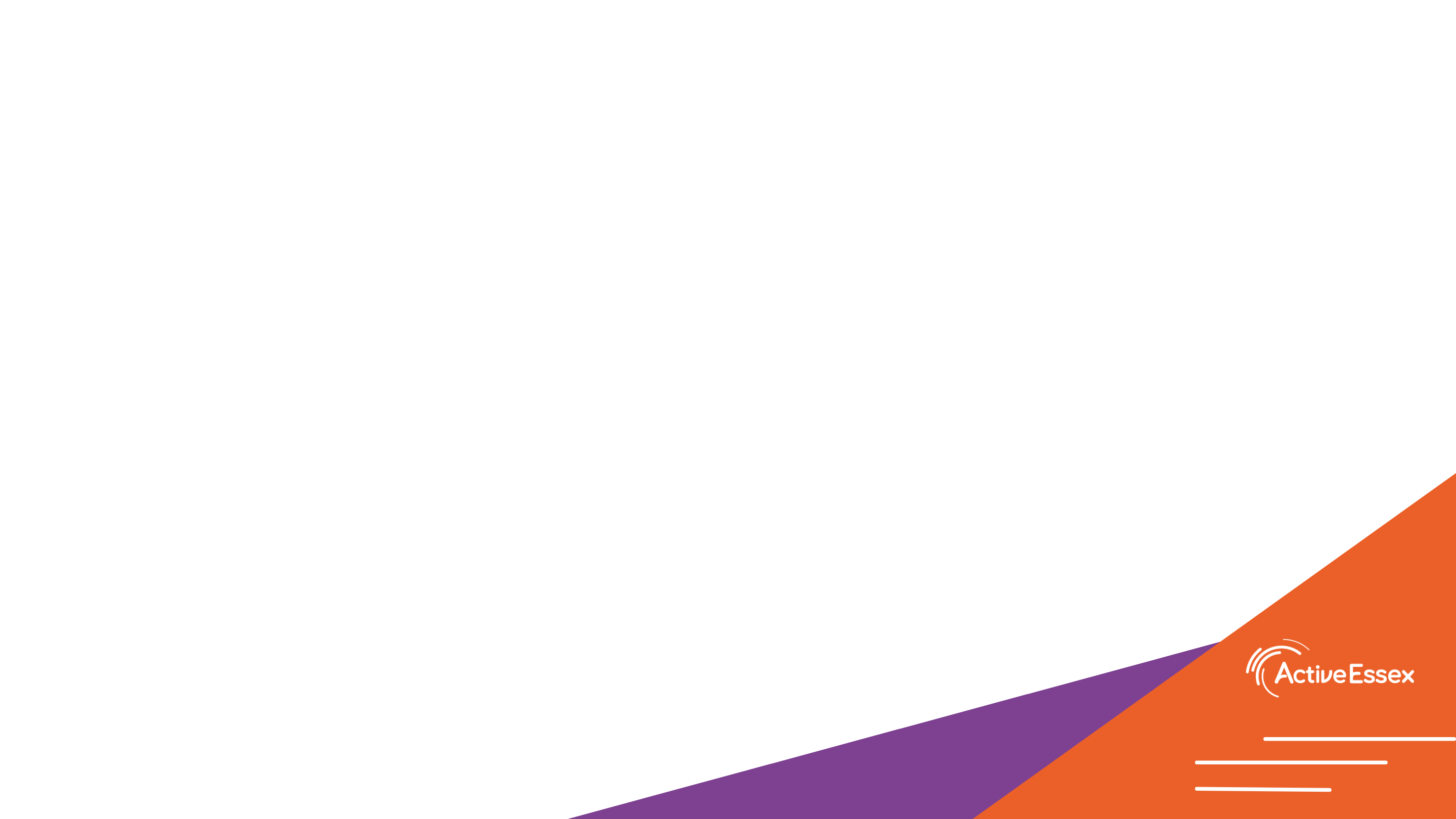 Planning Task
In pairs, you are going to have 15 minutes to plan a session using the template on the next slide.

Your session must include:
An introduction
A warm up activity
A skill activity
A game

Consider how you could adapt your session using the STEP Principle

You will be delivering your session to a group of your peers
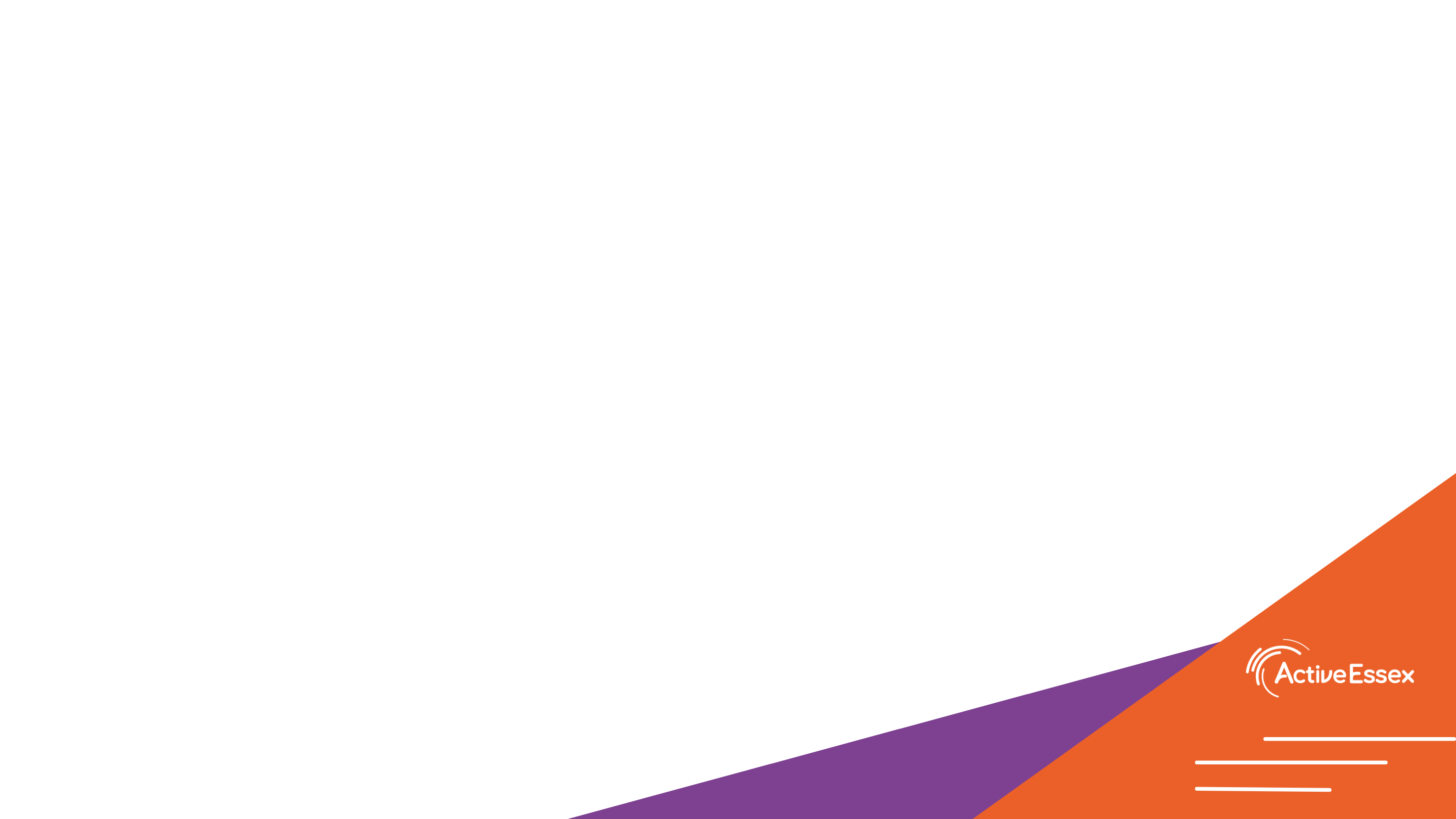 Planning Task
In pairs, you are going to have 15 minutes to plan a session using the template on the next slide.

Your session must include:
An introduction
A warm up activity
A skill activity
A game

Consider how you could adapt your session using the STEP Principle

You will be delivering your session to a group of your peers
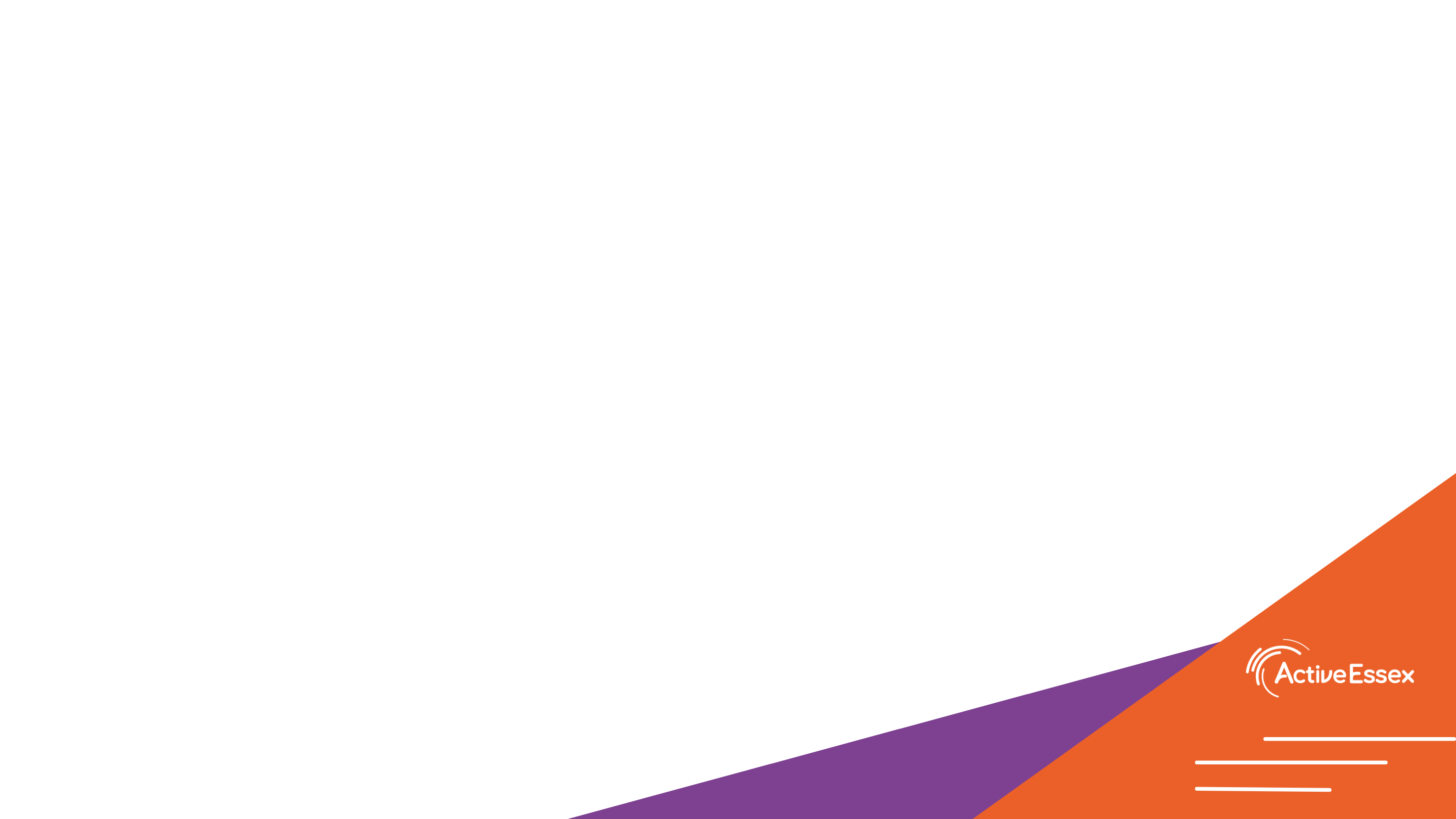 Delivery of Activities
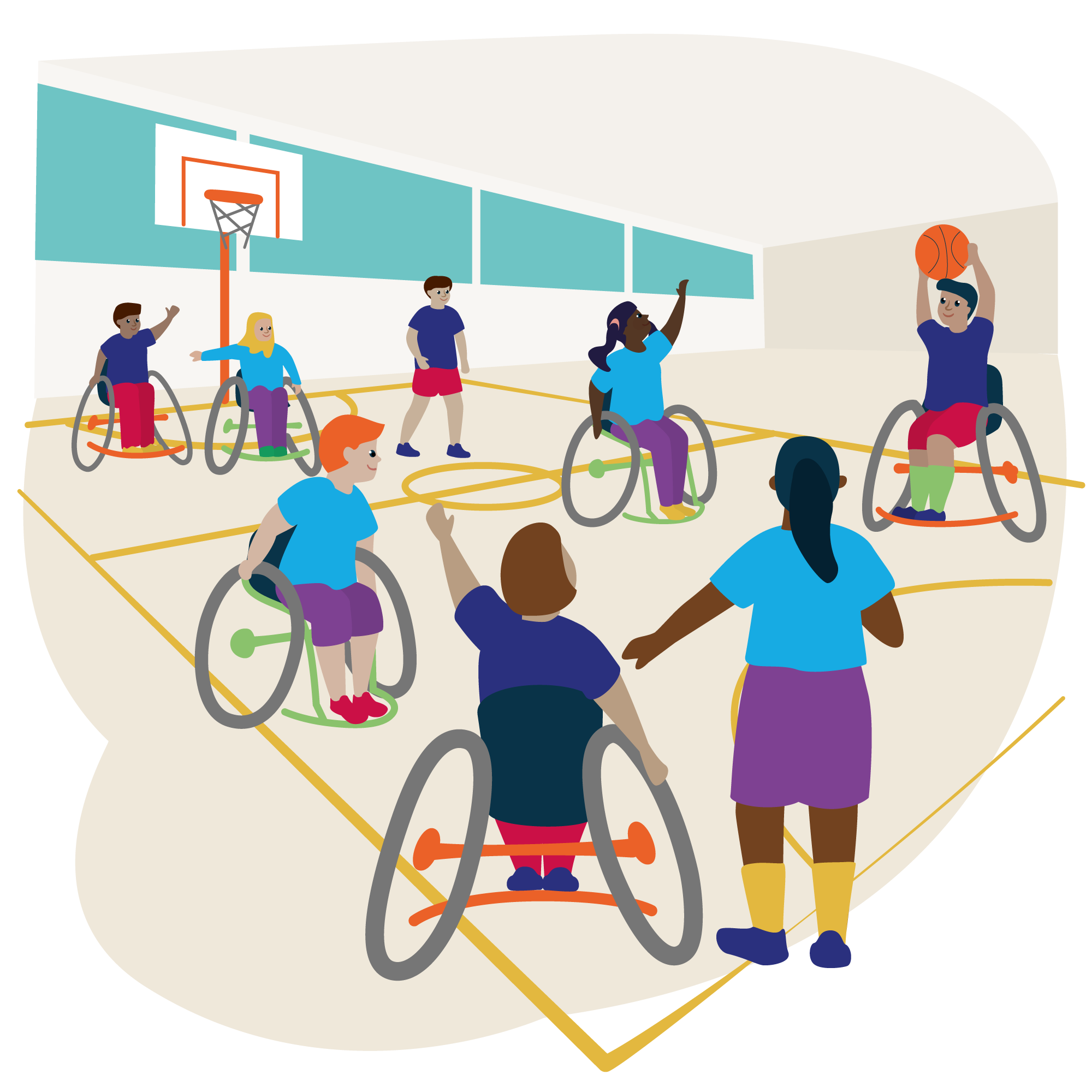 Task: 
In pairs, you are going to have 15 minutes to deliver your session.
Once you have finished you will evaluate your session using SMILES.
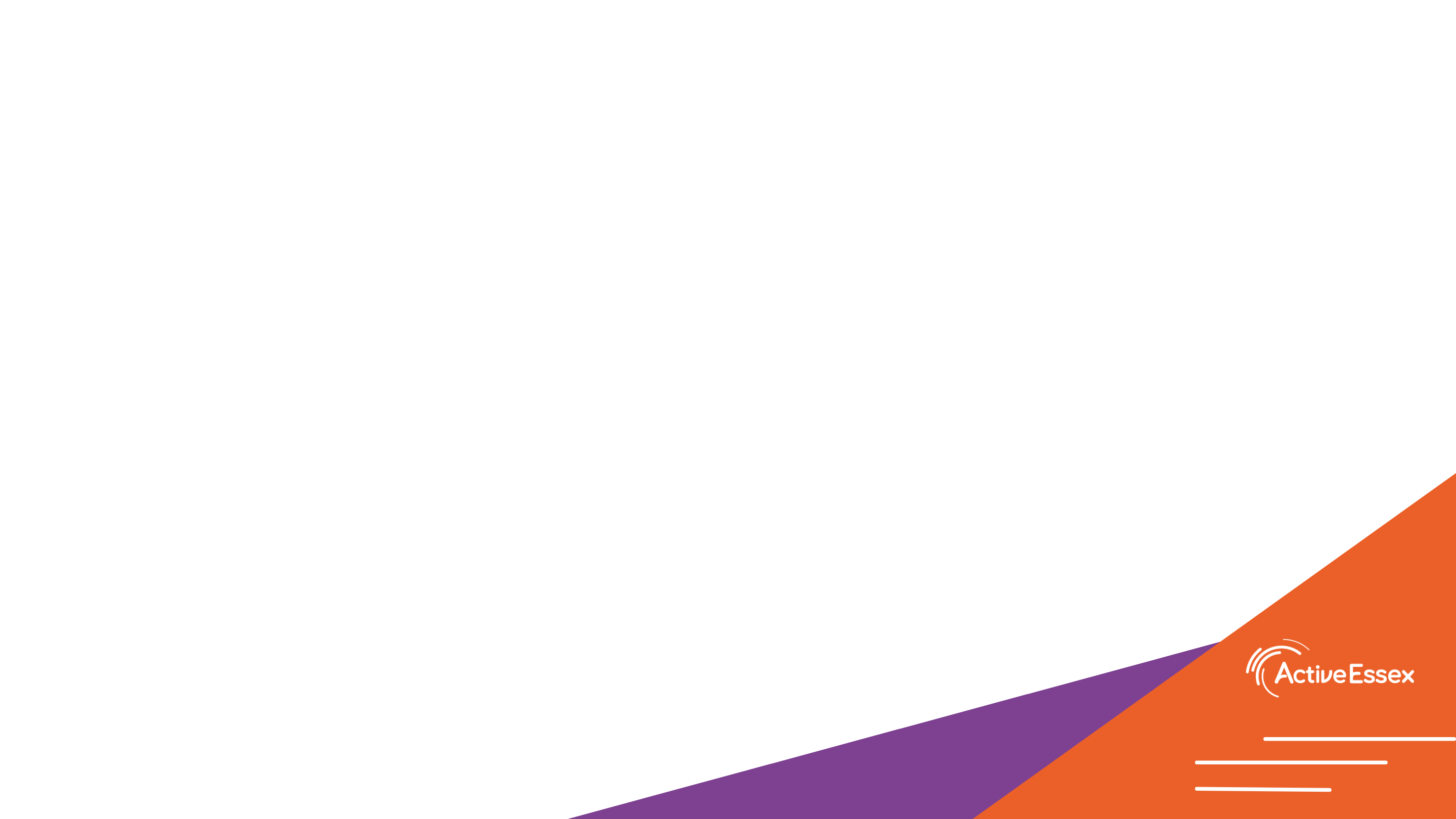 Summary
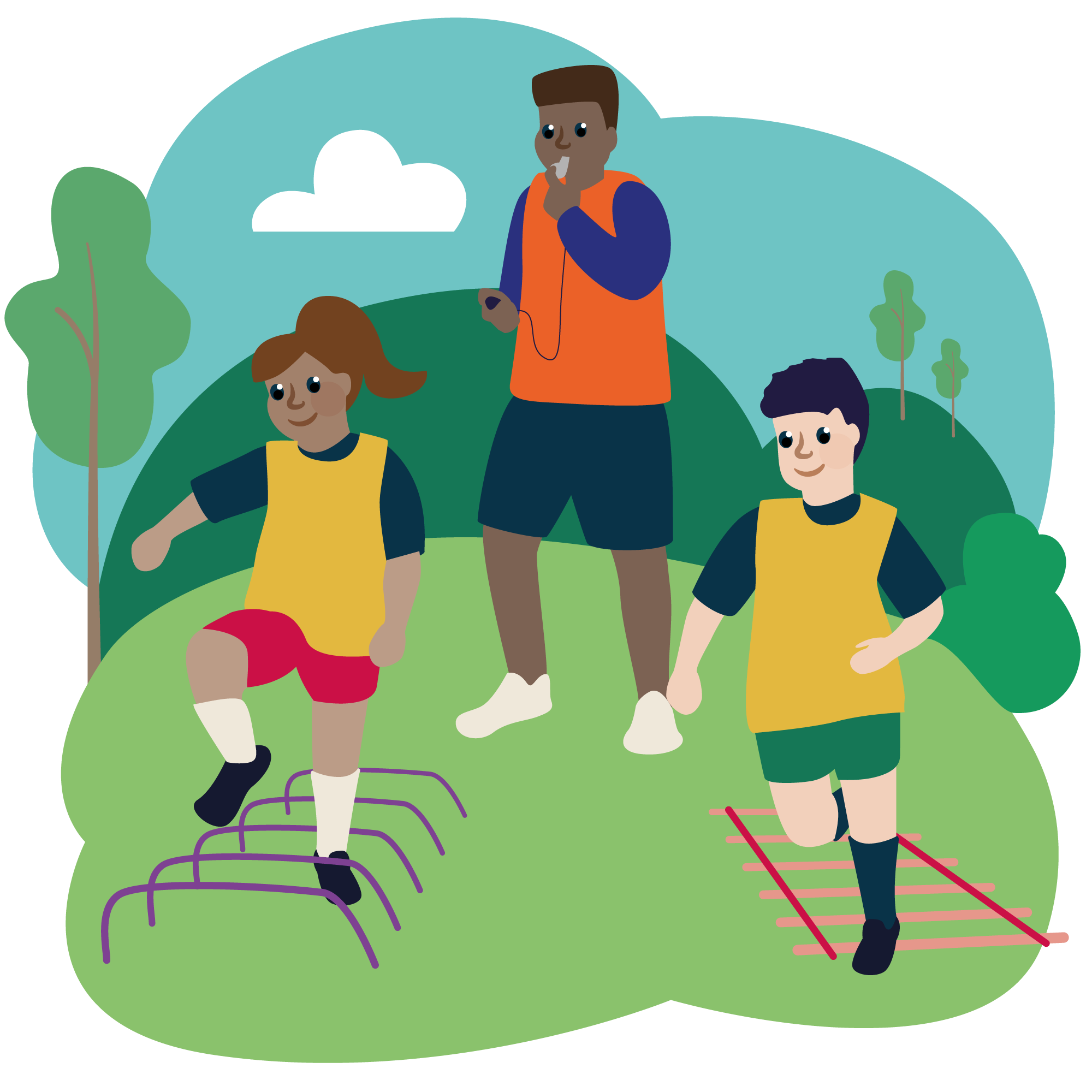 Task:
Write down three things that you have learnt about leadership.
What went well with the session that you delivered?
What could you do to make it better?
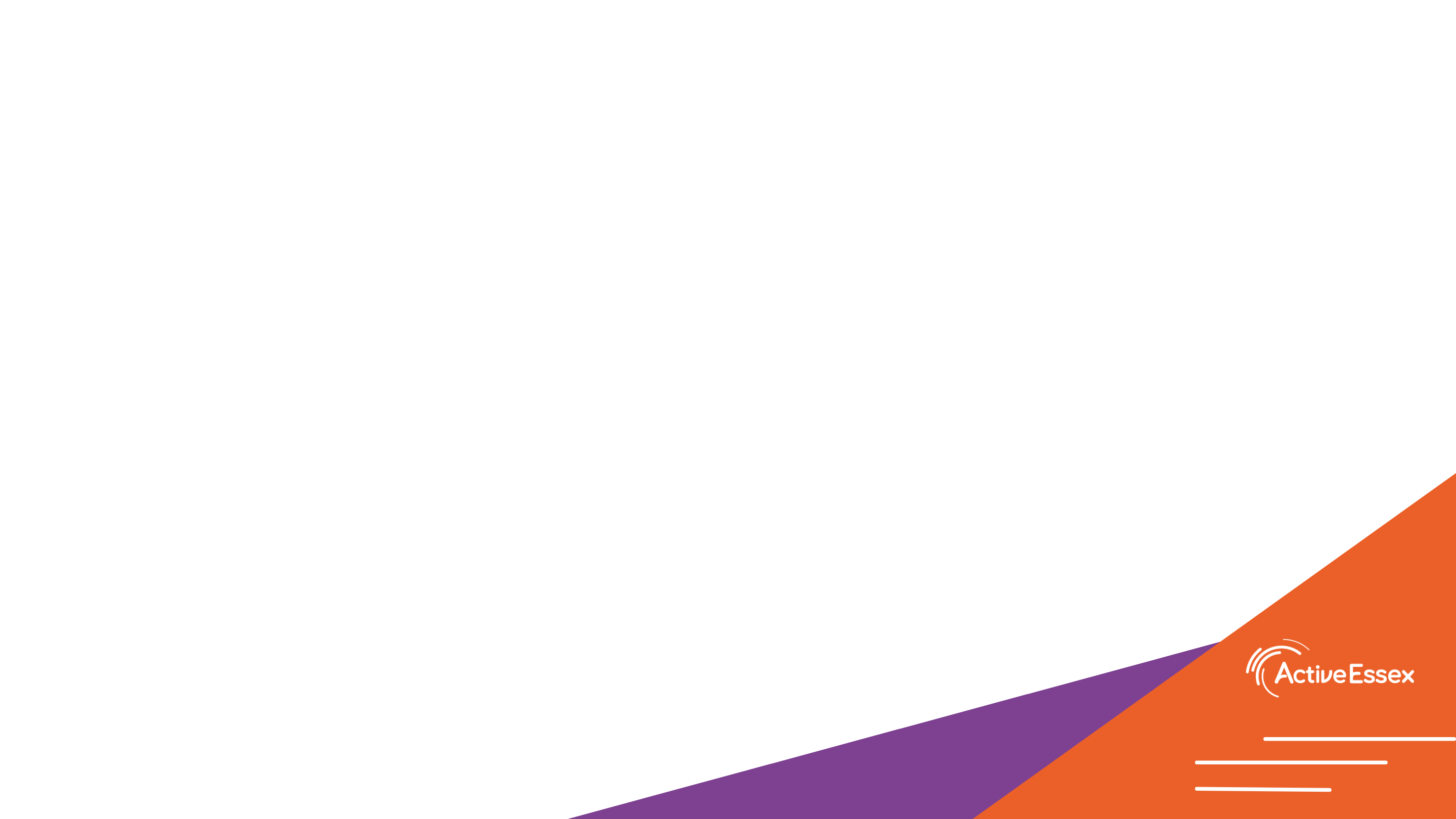 The Commonwealth Games – a brief history
Discuss in pairs or small groups what you know/understand/remember about the Commonwealth Games?

Why do you think it is an important event?

Where is the Commonwealth Games taking place this year?
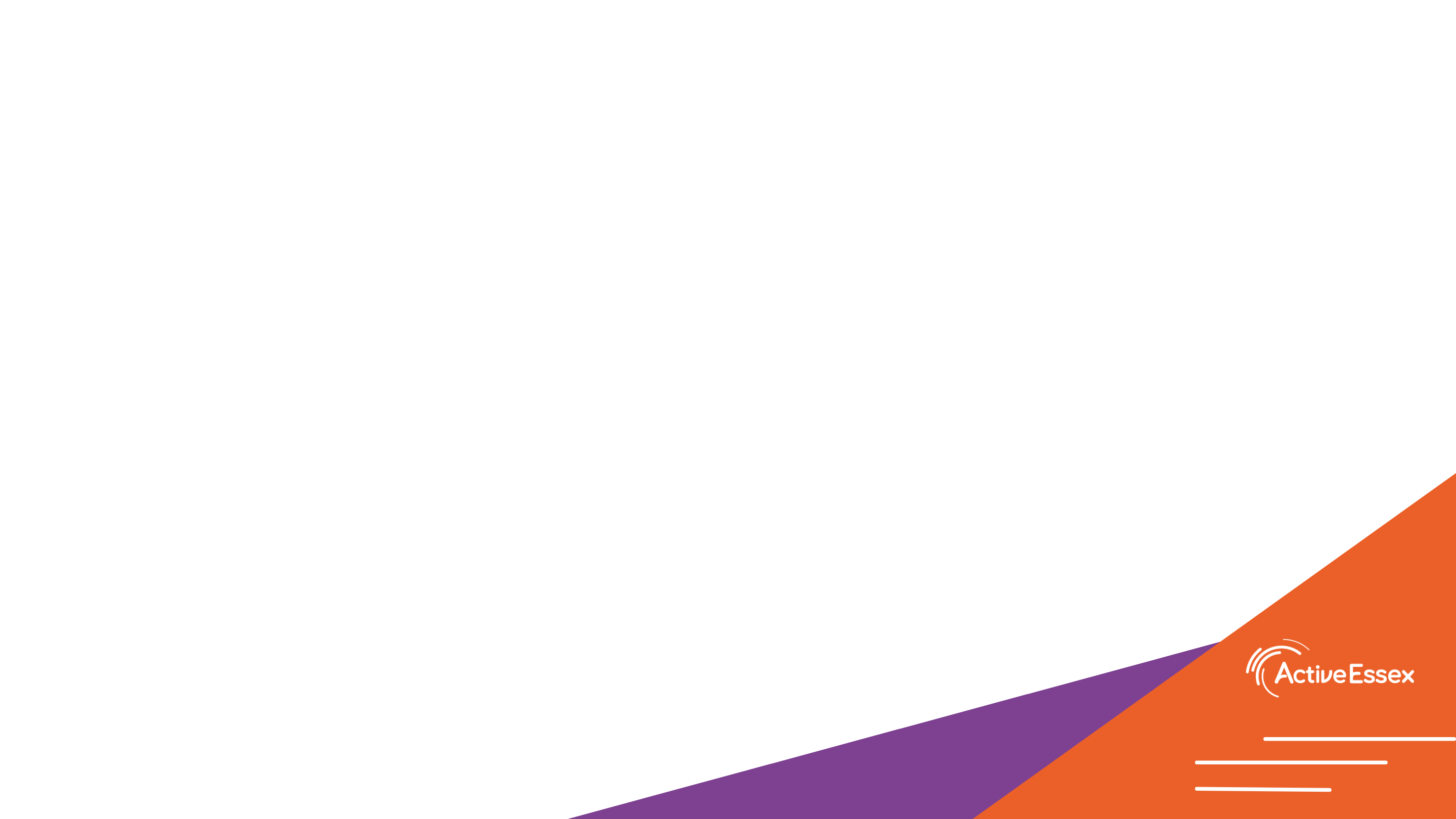 The Commonwealth Games - a brief history
The Commonwealth Games bring nations together in a colourful celebration of sport and human performance. But the Games have evolved dramatically since its beginnings in 1930.

Held every four years, with a hiatus during World War II, the Games have grown from featuring 11 countries and 400 athletes, to a global spectacle of 6,600 sports men and women from across 72 nations and territories.

Underpinned by the core values of humanity, equality and destiny, the Games aim to unite the Commonwealth family through a glorious festival of sport. Often referred to as the ‘Friendly Games’, the event is renowned for inspiring athletes to compete in the spirit of friendship and fair play.
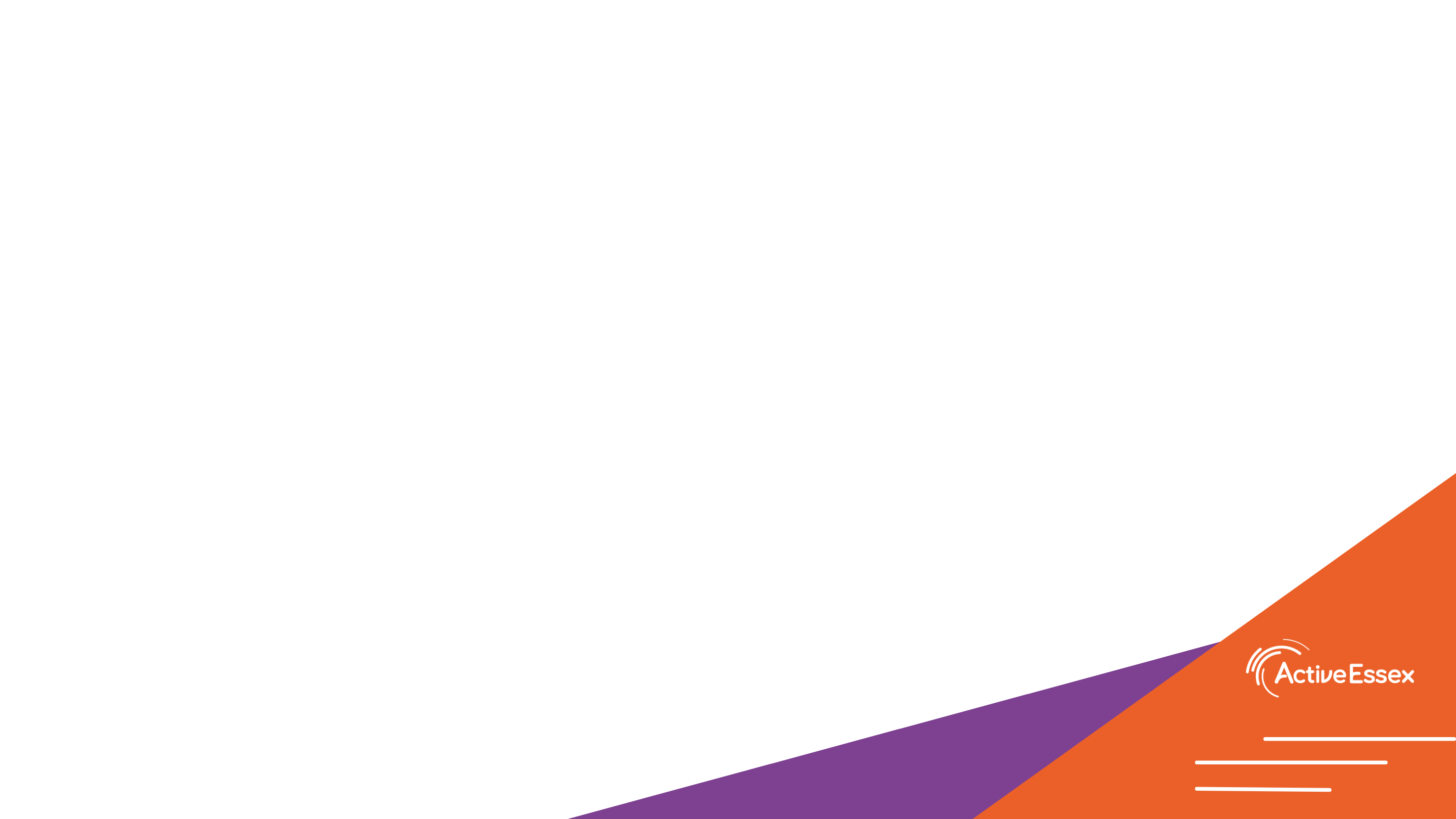 The Commonwealth Games - a brief history
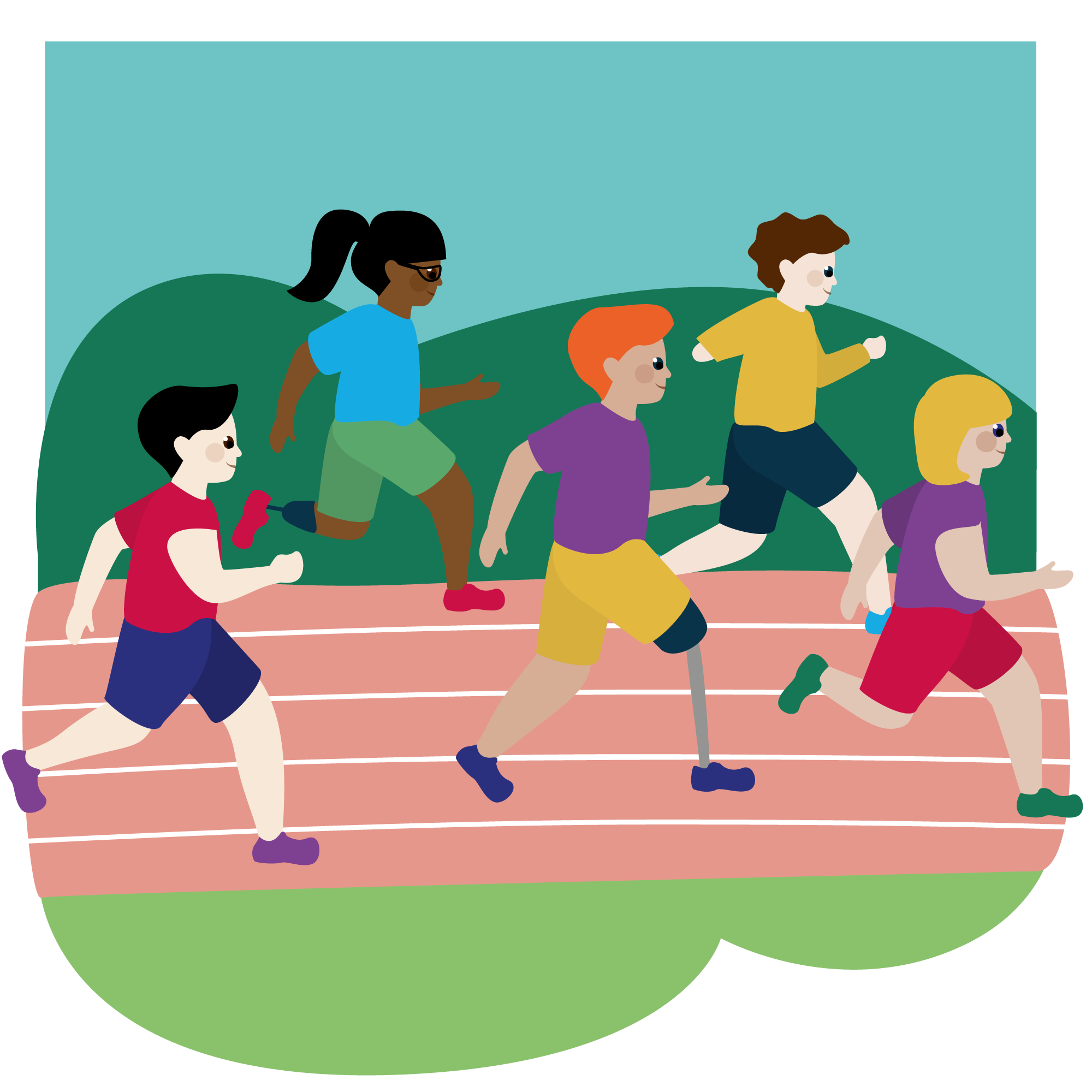 Some of the most memorable sporting moments in history took place at the Commonwealth Games:

At the 1954 Vancouver Games, Roger Bannister and John Landy became the first people to break the four-minute mile in a race that became known as the ‘Miracle Mile’.

Chantal Petitclerc became the first gold medal winner in a para-sport in 2002. An occasion that marked the first time an event for an athlete with a disability had been part of the official programme.

And women’s boxing became a mainstay of the Commonwealth Games in 2014 with Team England’s Nicola Adams taking the first gold medal in the flyweight division.
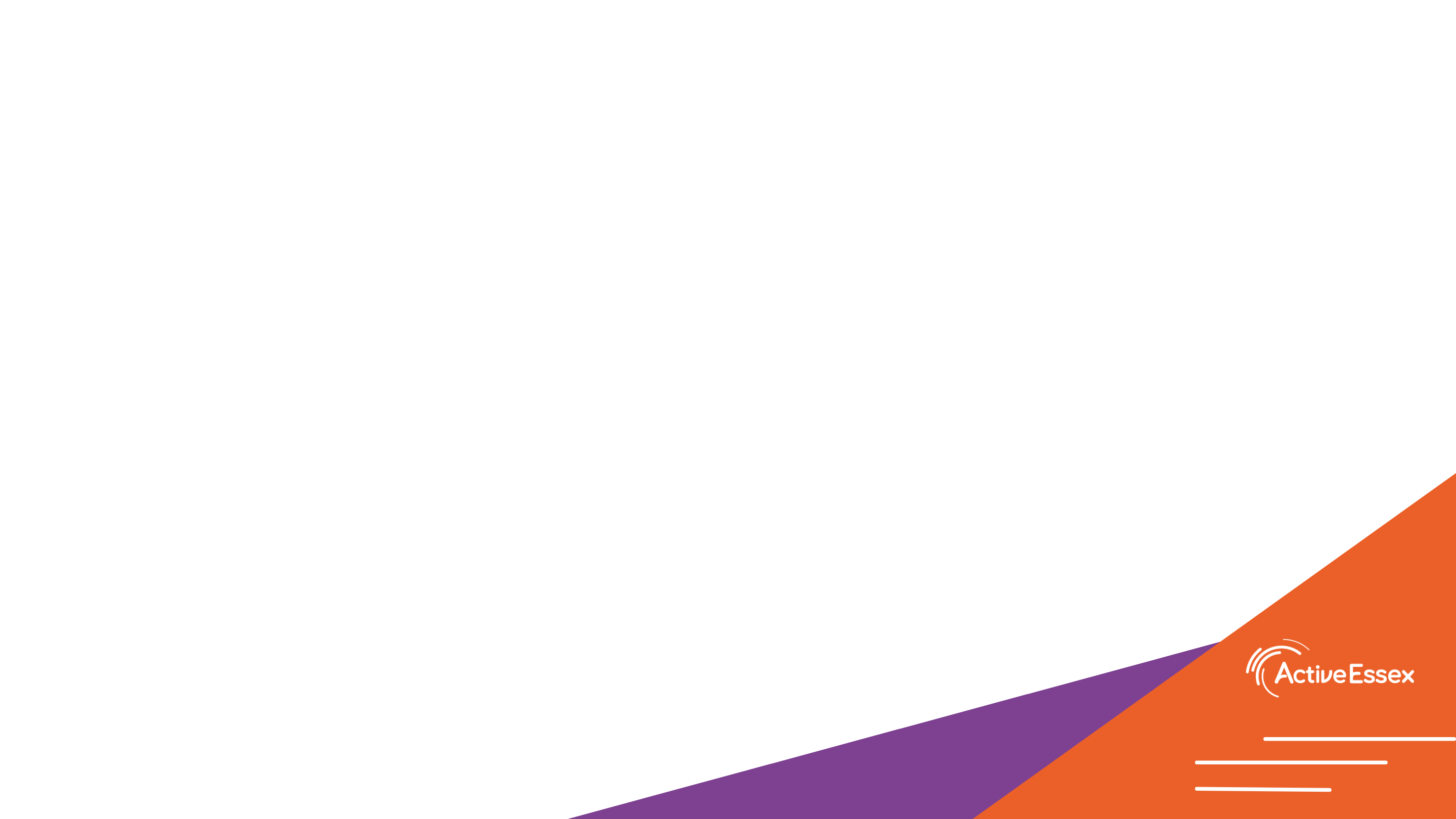 Birmingham 2022 Commonwealth Games
The 2022 Games will be the first time West Midlands has played host to the event, following London 1934, and Manchester 2002. As preparations for the Birmingham 2022 Commonwealth Games take shape, the West Midlands become part of a lasting legacy. One that displays world-class teamwork, athleticism and friendship.
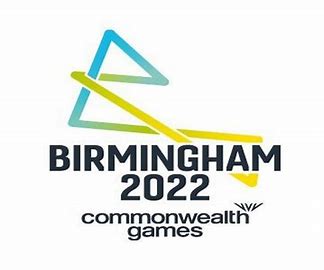 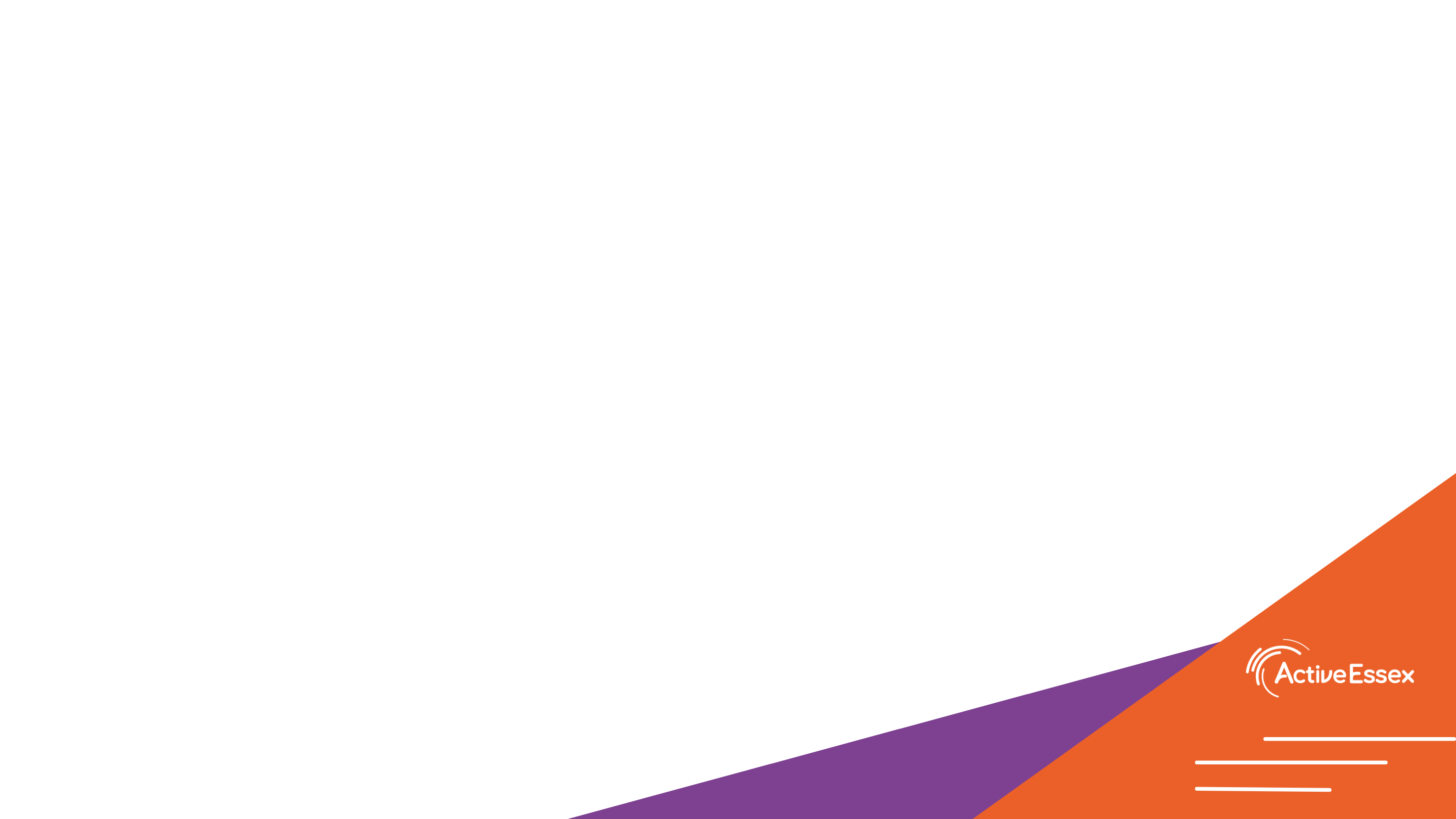 Commonwealth Games Legacy
Please discuss in pairs or small groups:

Which sports do you associate with the Commonwealth Games?

How could we use the inspiration of the Commonwealth Games in Birmingham to motivate young people to become more active?

What does the Commonwealth Games being in England mean to you ?
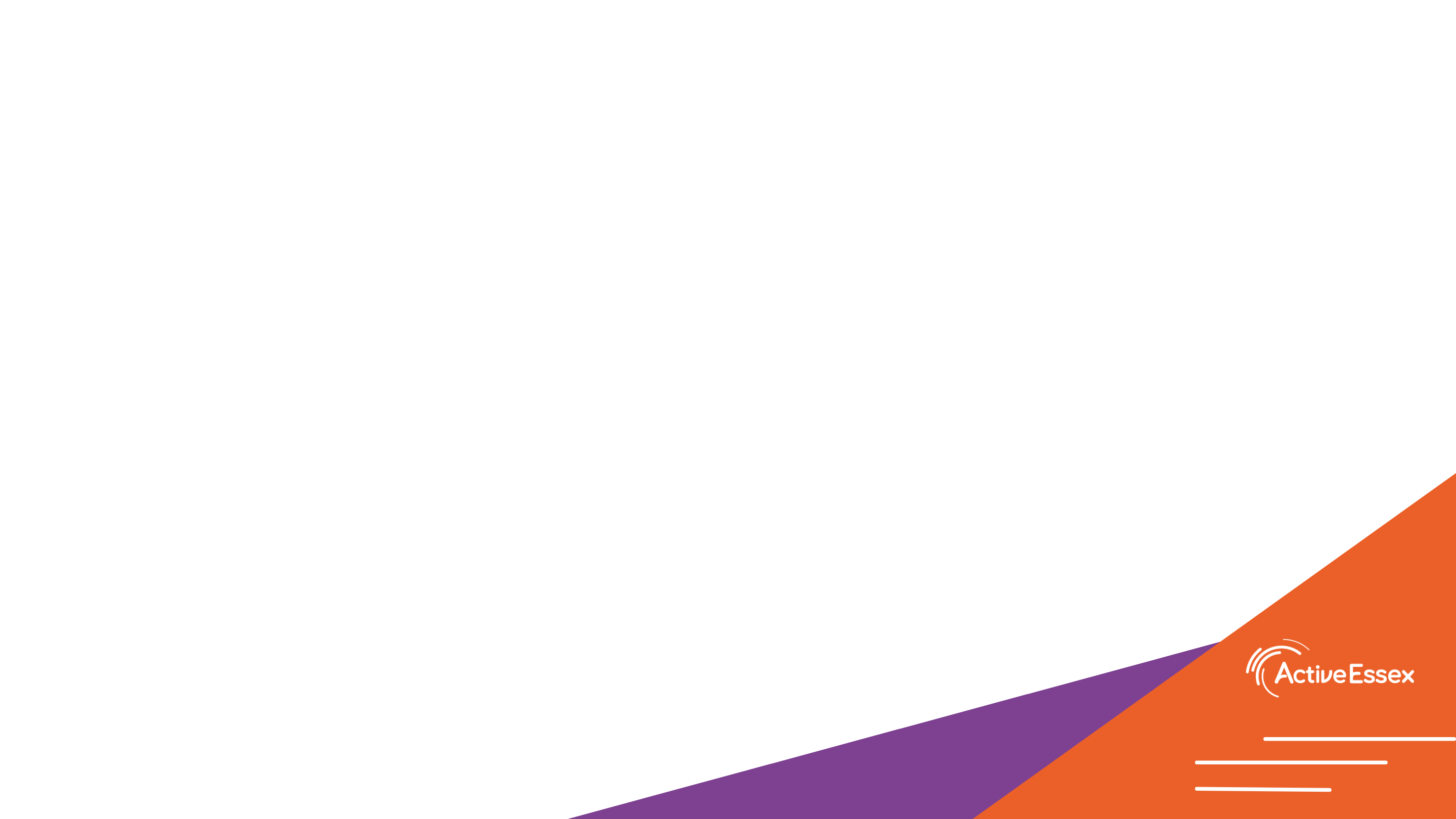 Your Challenge!
We would like you to plan, organise and deliver a Fun and Active Festival for either:
Younger students at your school
Children in your local area if you are part of a local SSP Academy
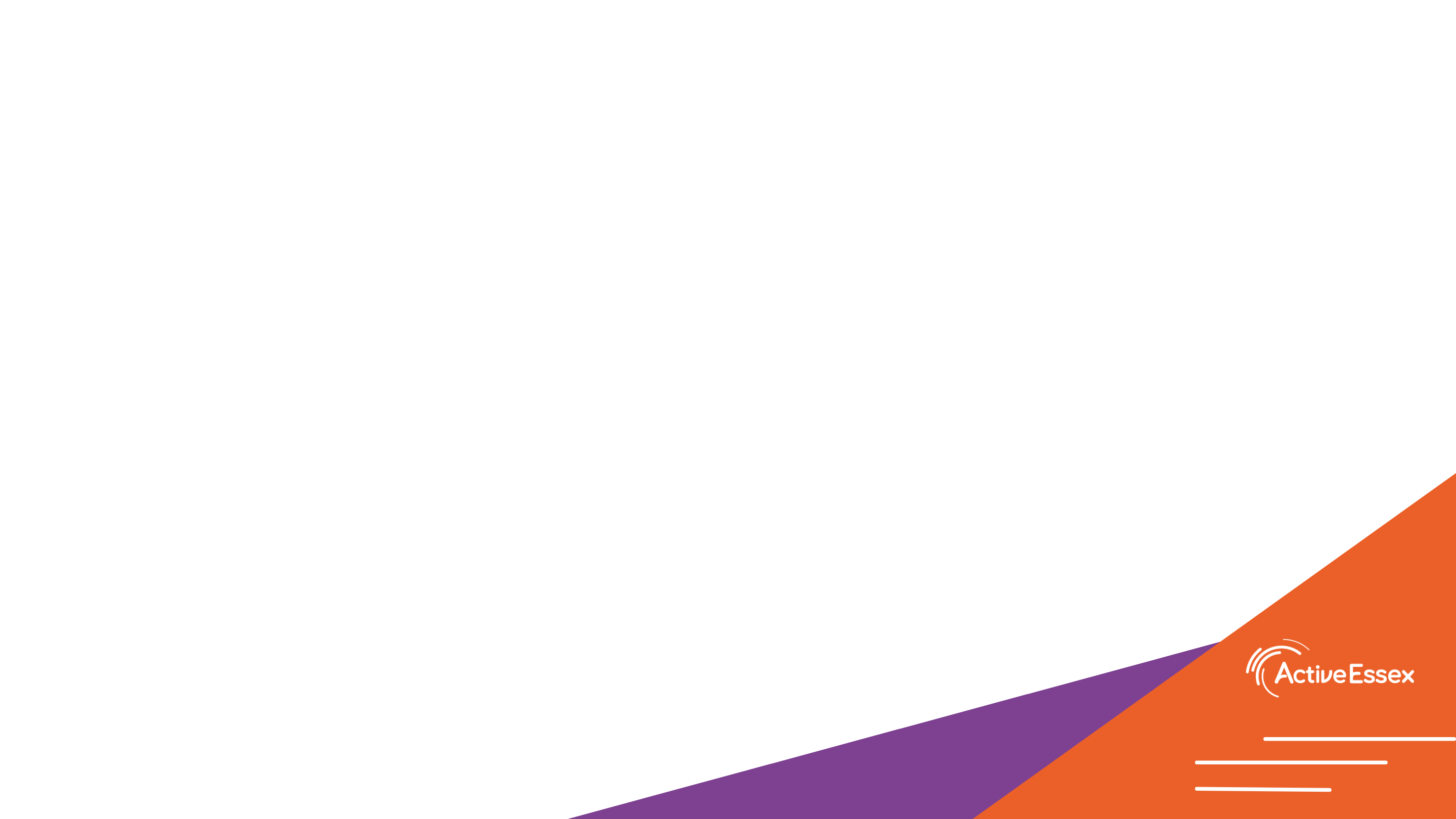 The festival should bring together all of the skills you have covered in the course and MUST be themed around the Birmingham 2022 Commonwealth Games.
Festival Planning
What will you need to consider in the planning of your festival? Please cover this topic in detail.

How will you embed the Commonwealth Games Legacy as a theme throughout the festival?

What are your aims for the festival? What would you like the young people to gain by attending?
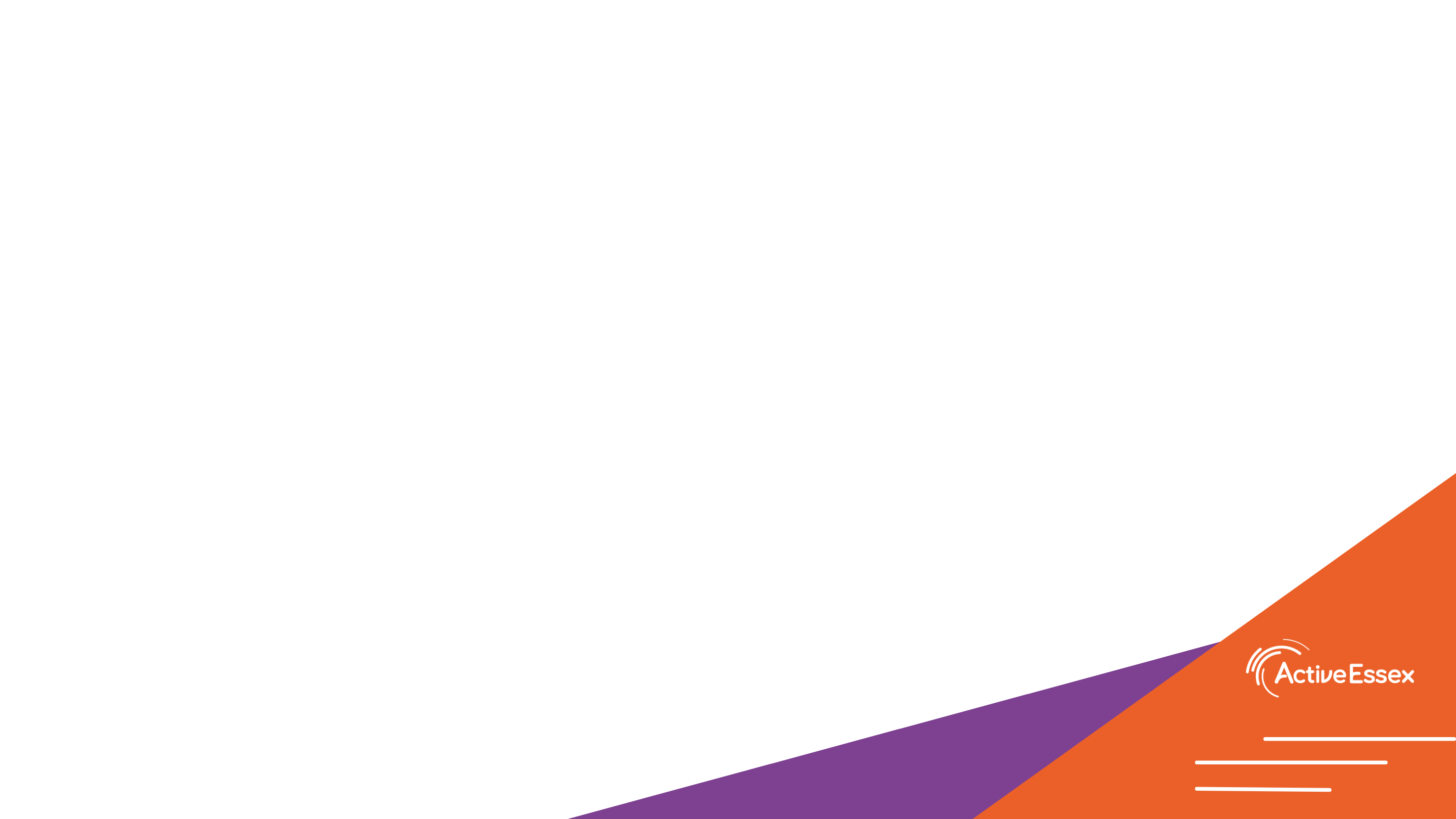 Festival Planning
Possible things to consider:

Date, time , location and duration
Key people to liaise with 
Roles and responsibilities – who will do what ?
Space and equipment required
Ages of the participant and how many can you accommodate
Health and safety considerations
Content – what activities? How will you theme it around the Commonwealth Games?
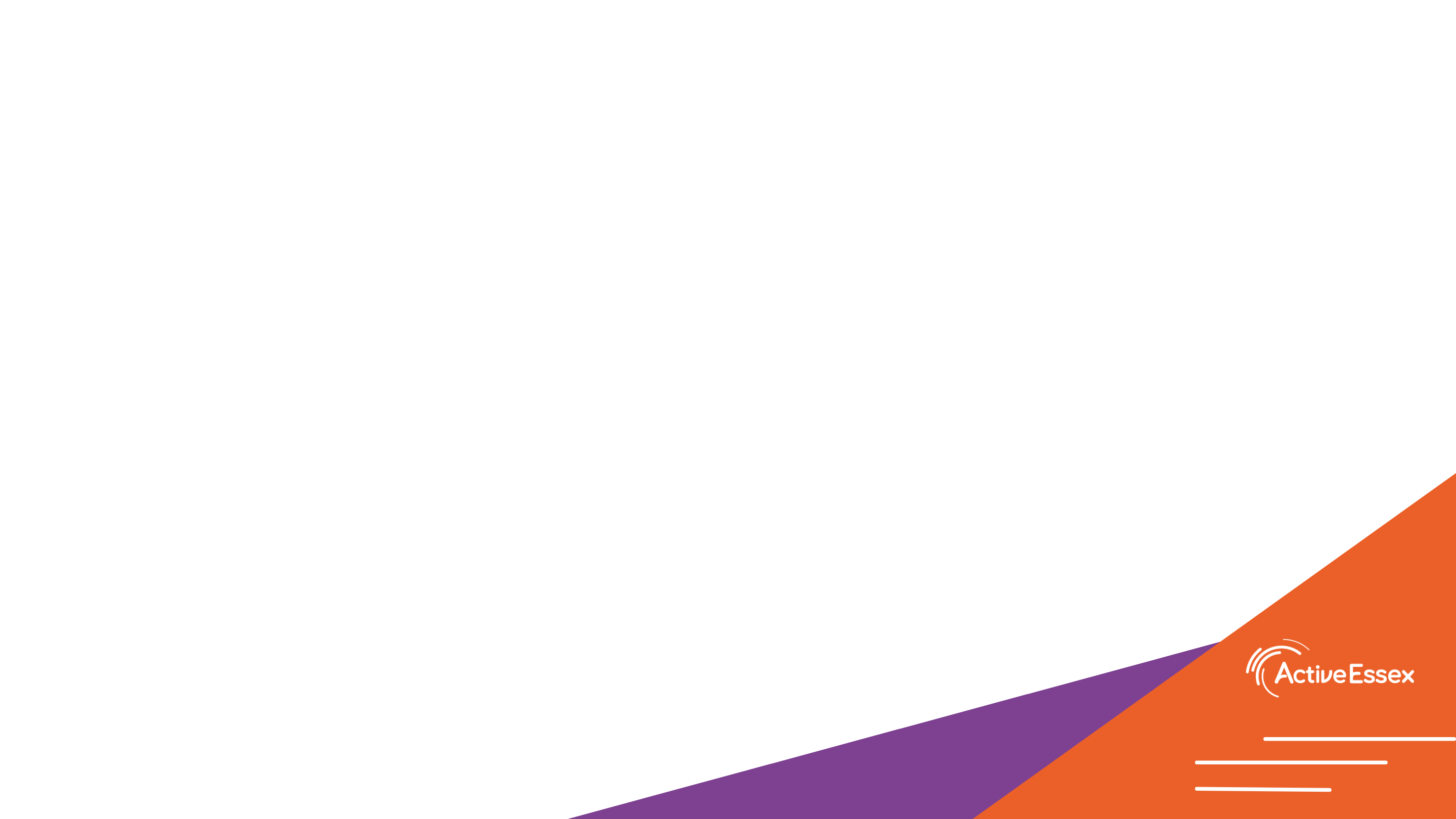 Festival Planning
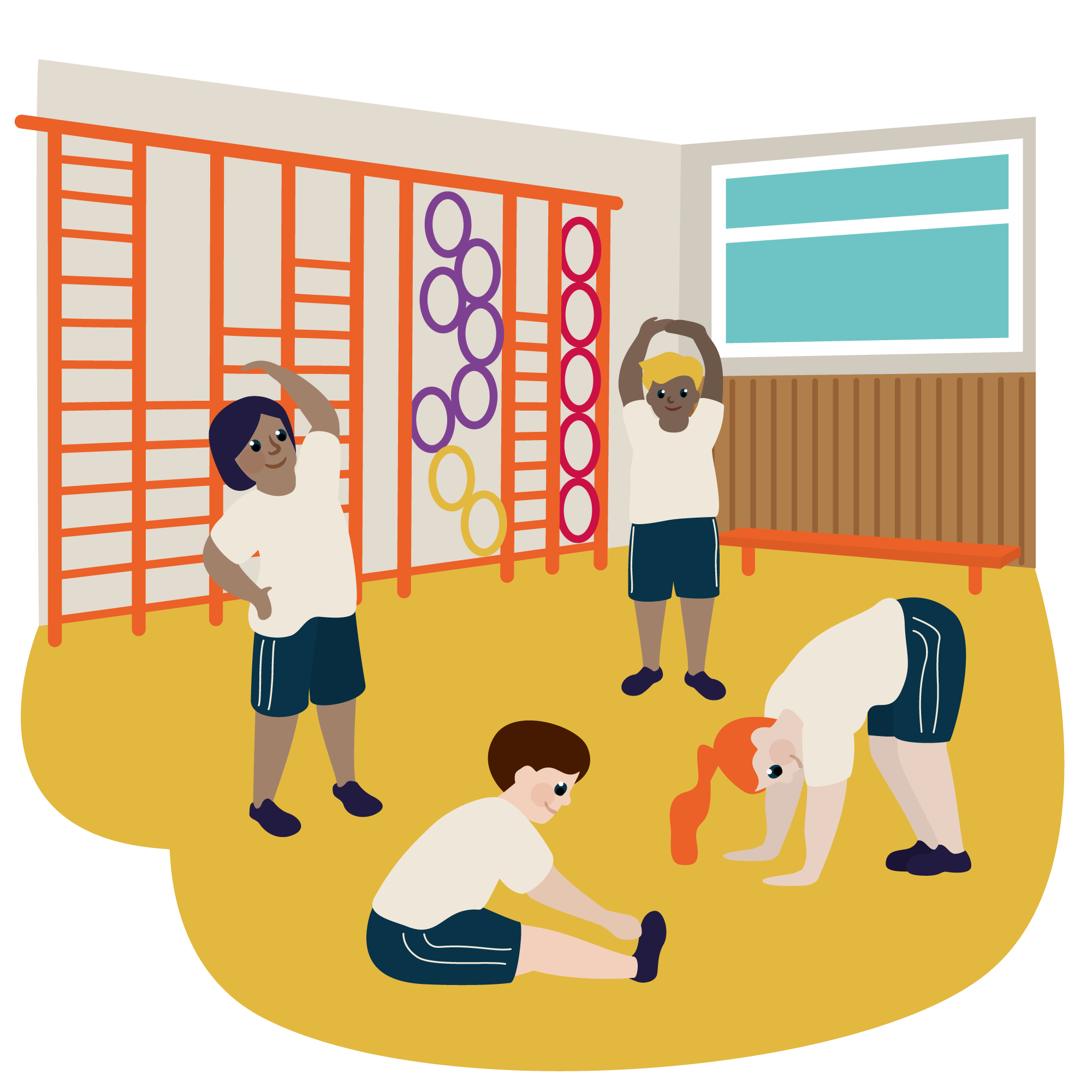 Plan the Festival as a group 

Allocate each member of your team a ‘station’ to plan and run. Try these activities out on each other. Will they achieve what you want?

Give each other feedback and support 

Deliver the Festival! Have a great time and remember to reflect!
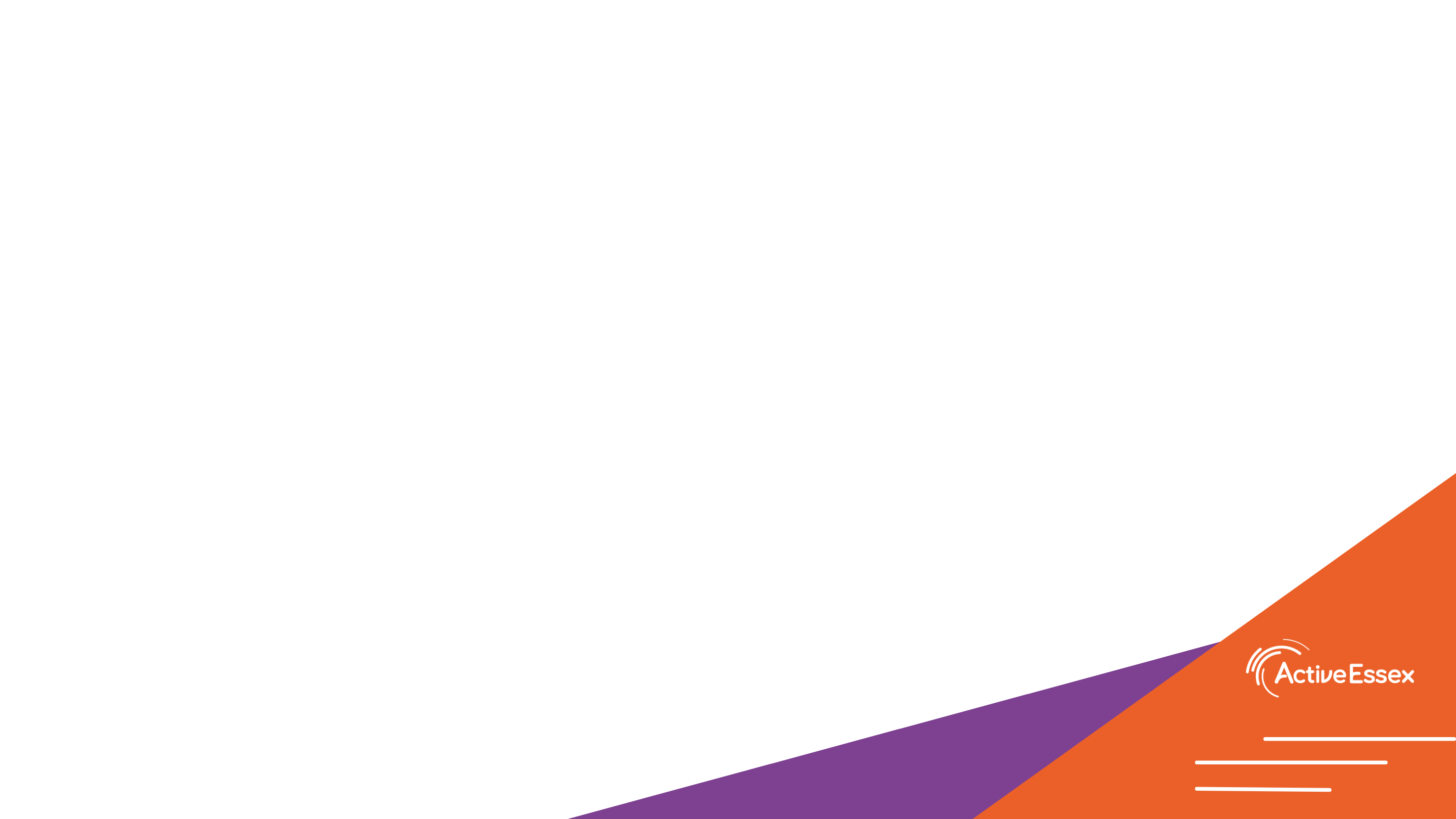